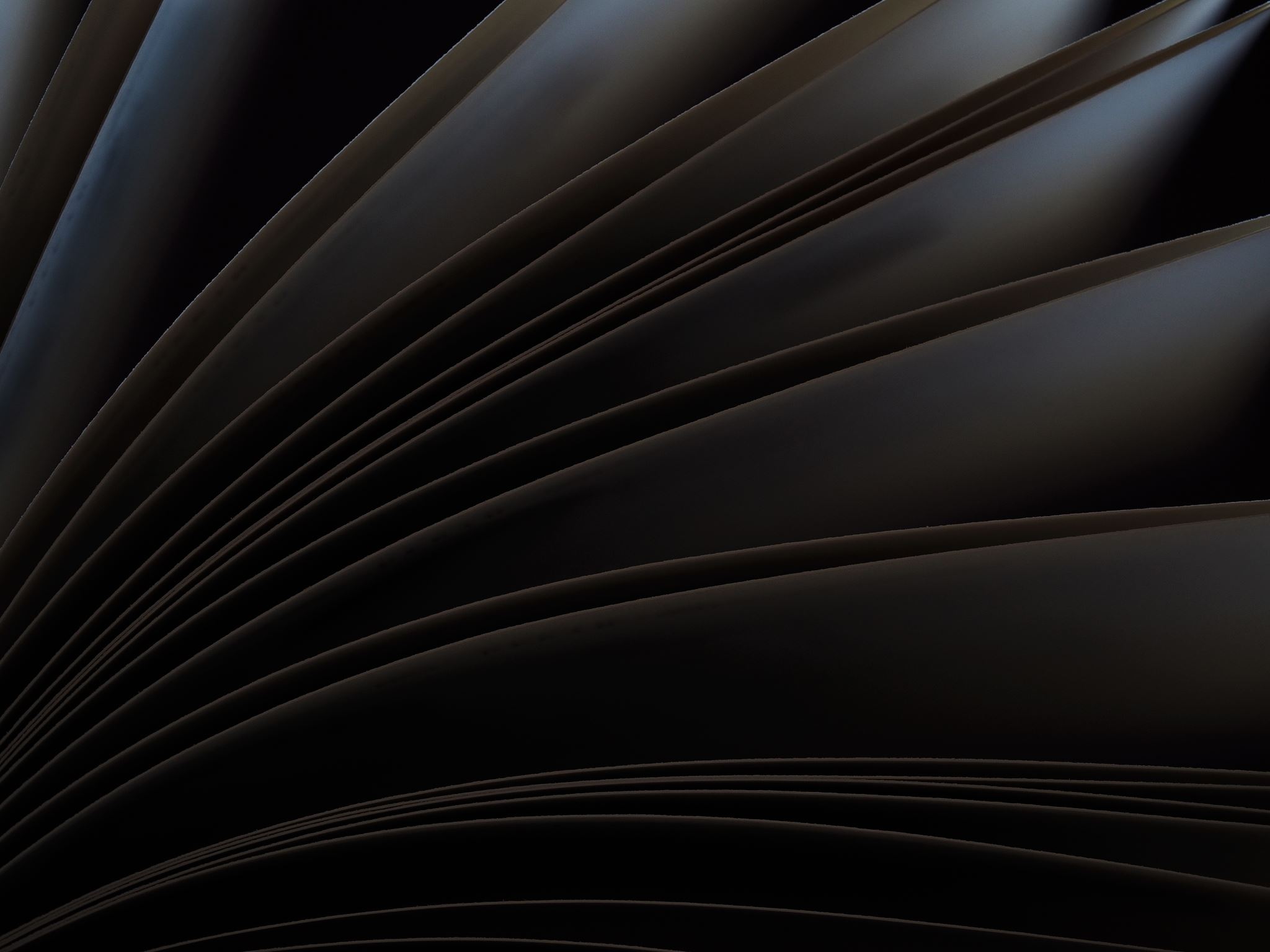 Library Information Systems
Joseph R. Matthews 
and Carson Block
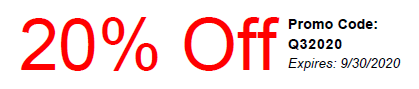 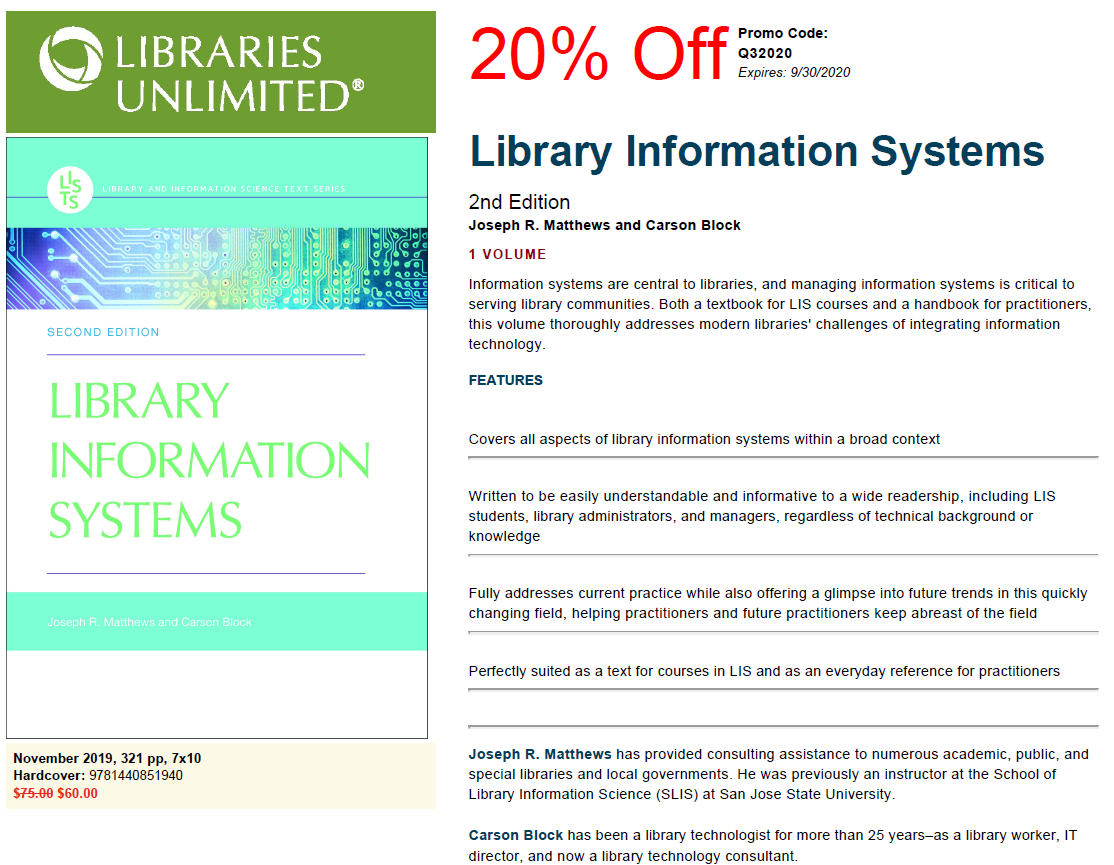 Discount at abc-clio.com
Introductions
Joe Matthews
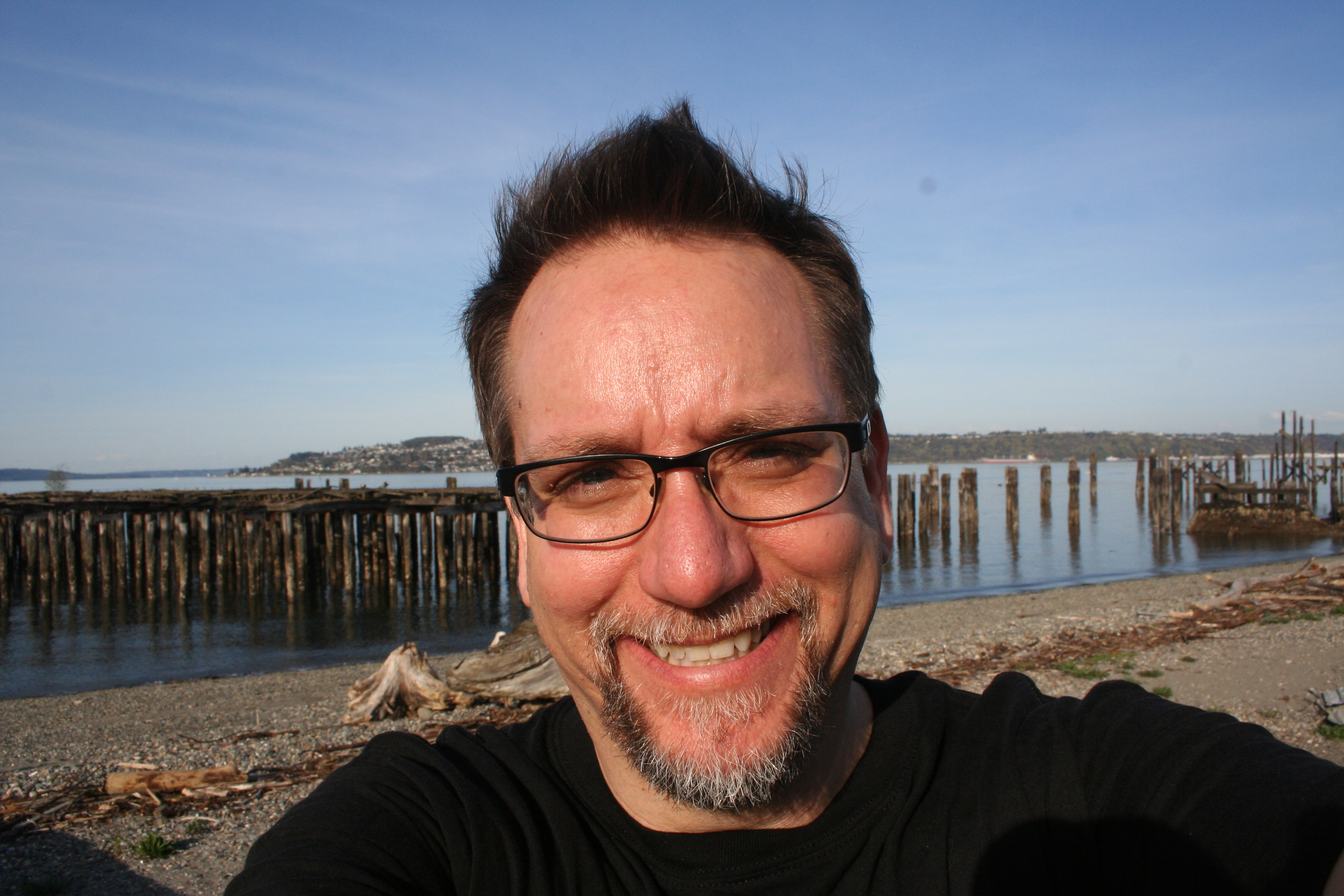 Carson Block
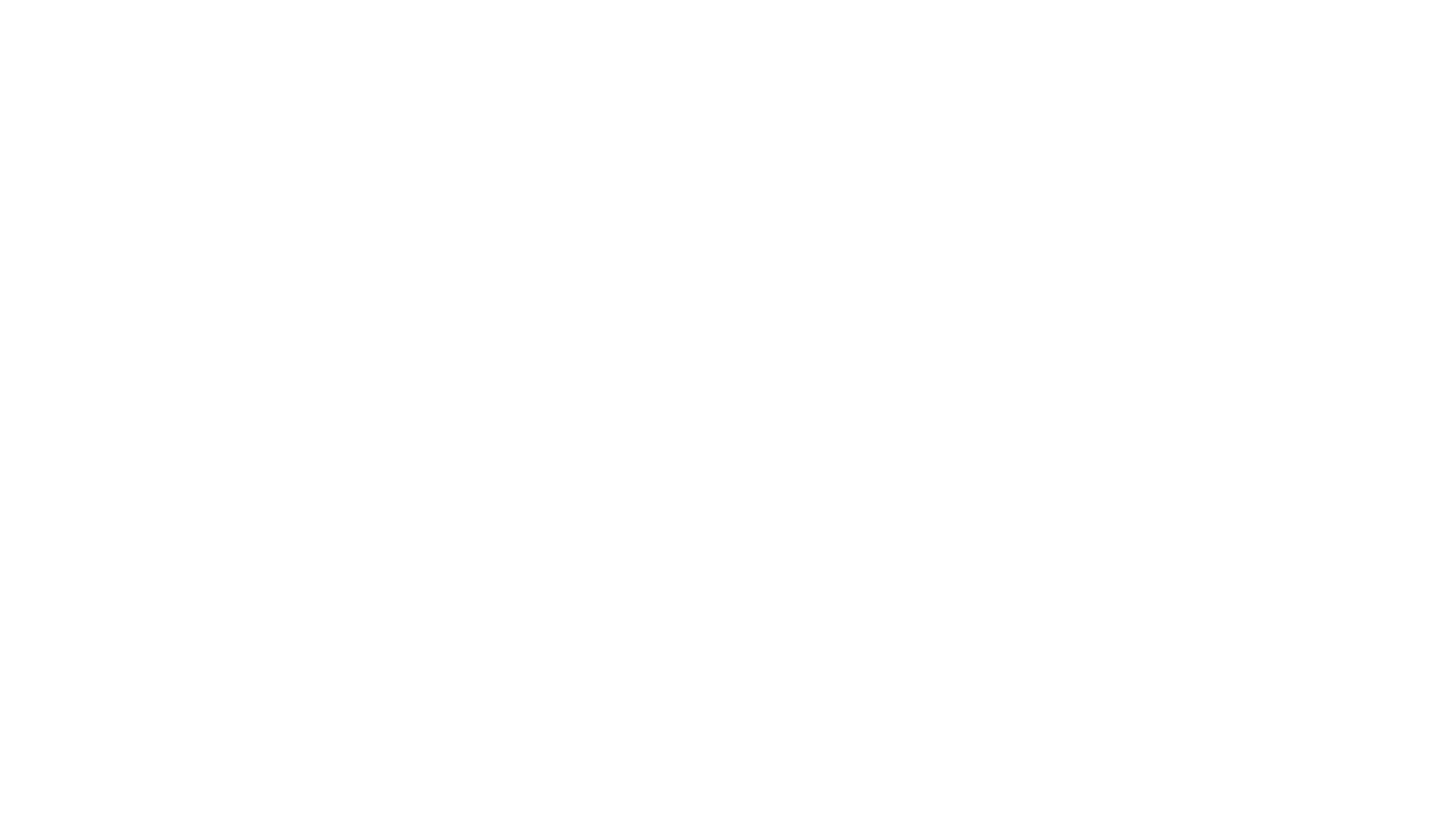 How did this book come about?
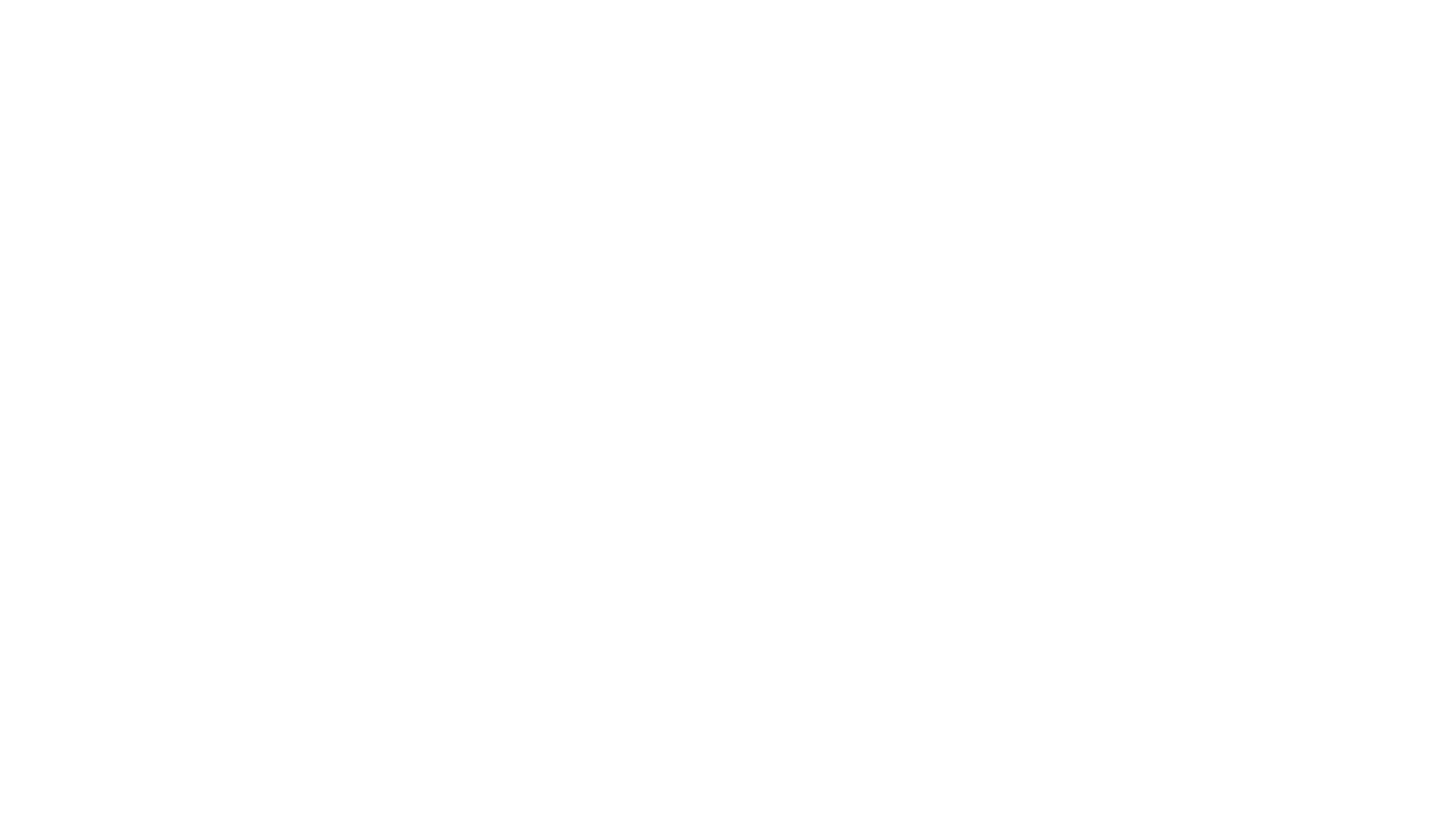 The Integrated Library System is arguably the most important computing system in a library. What exactly is it?
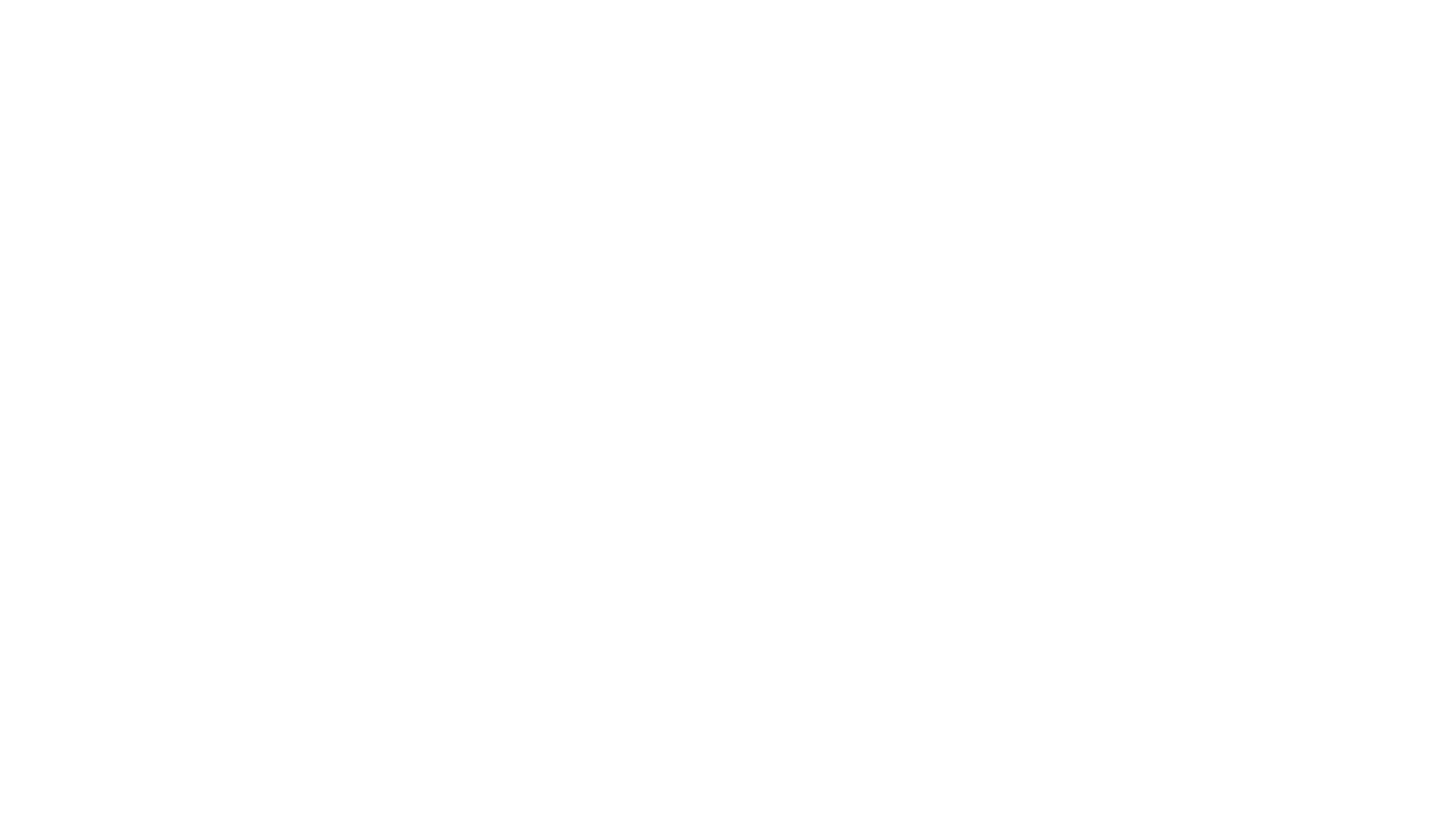 Why is it important to understand the underpinnings of library technology?
Evolution of Library Information Systems
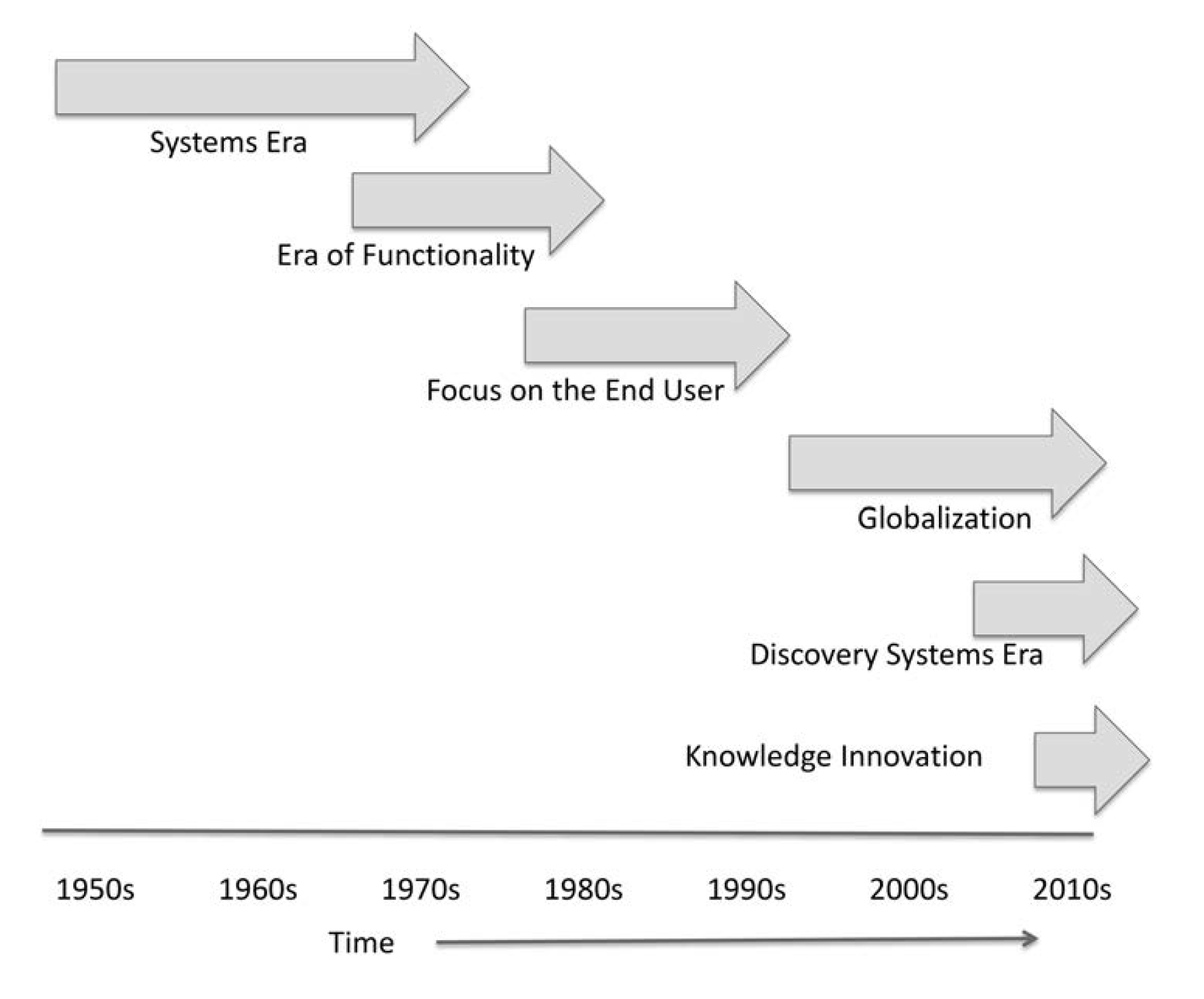 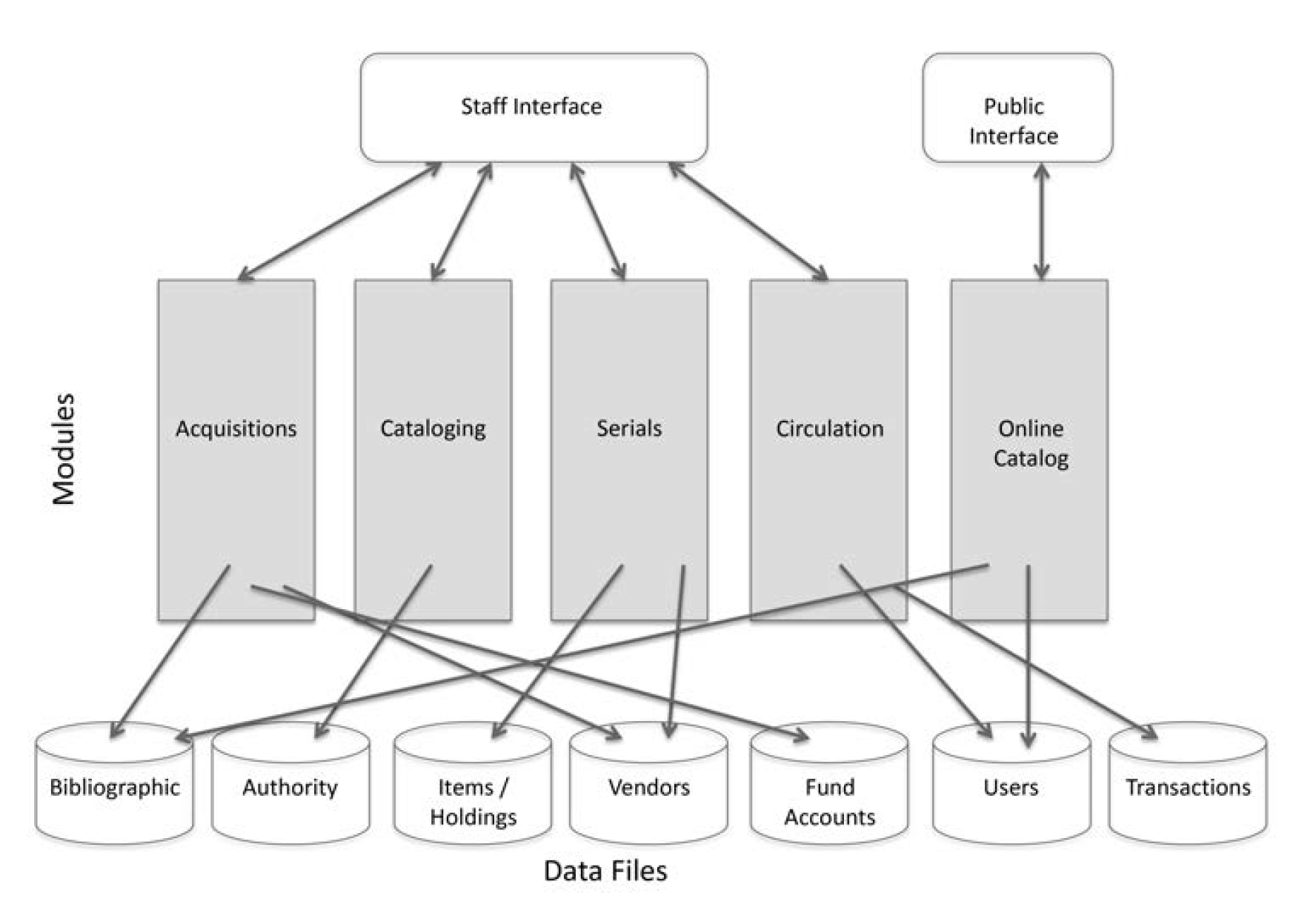 ILS Architecture
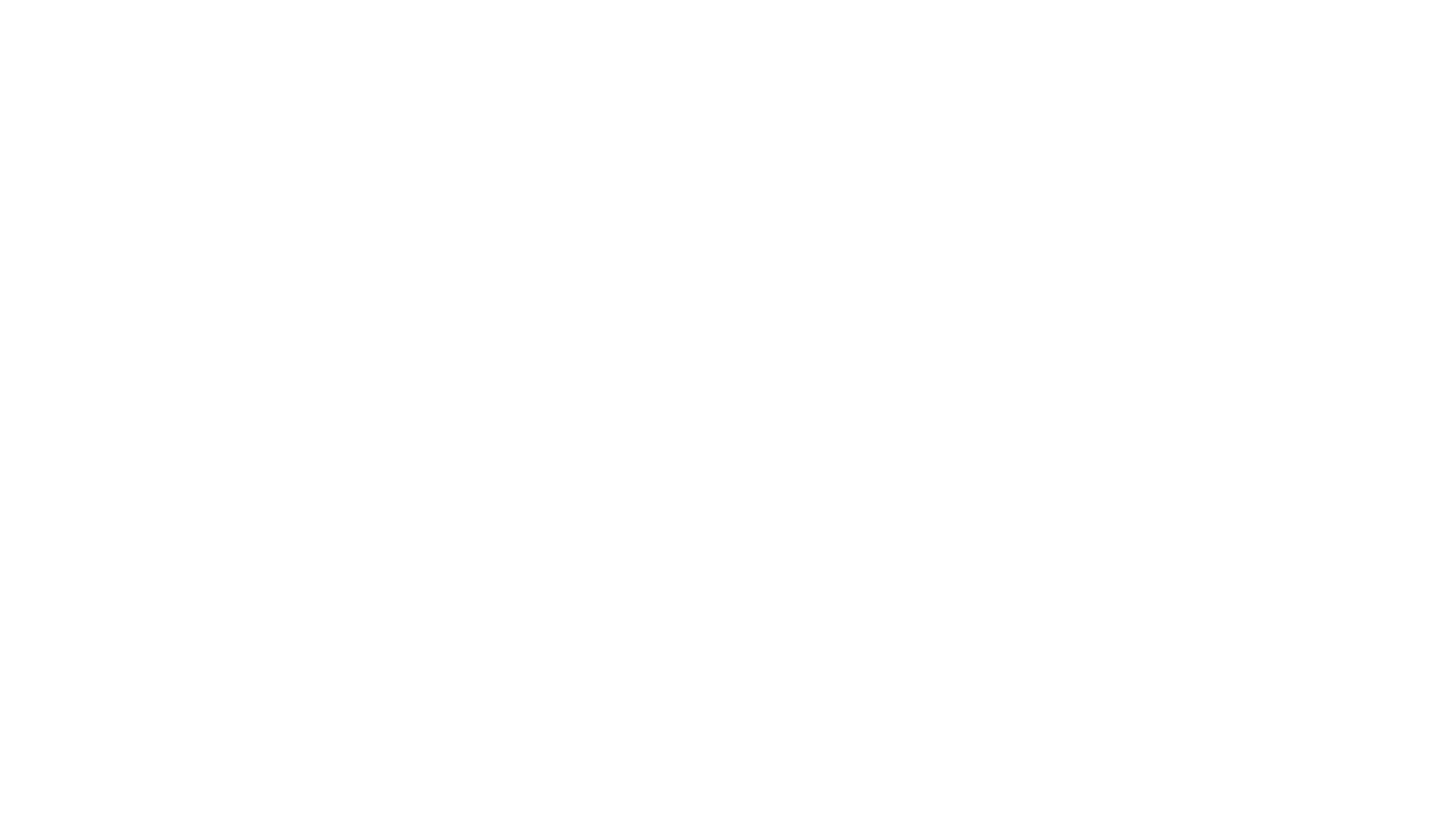 What is the role of standards to make all of those things work together?
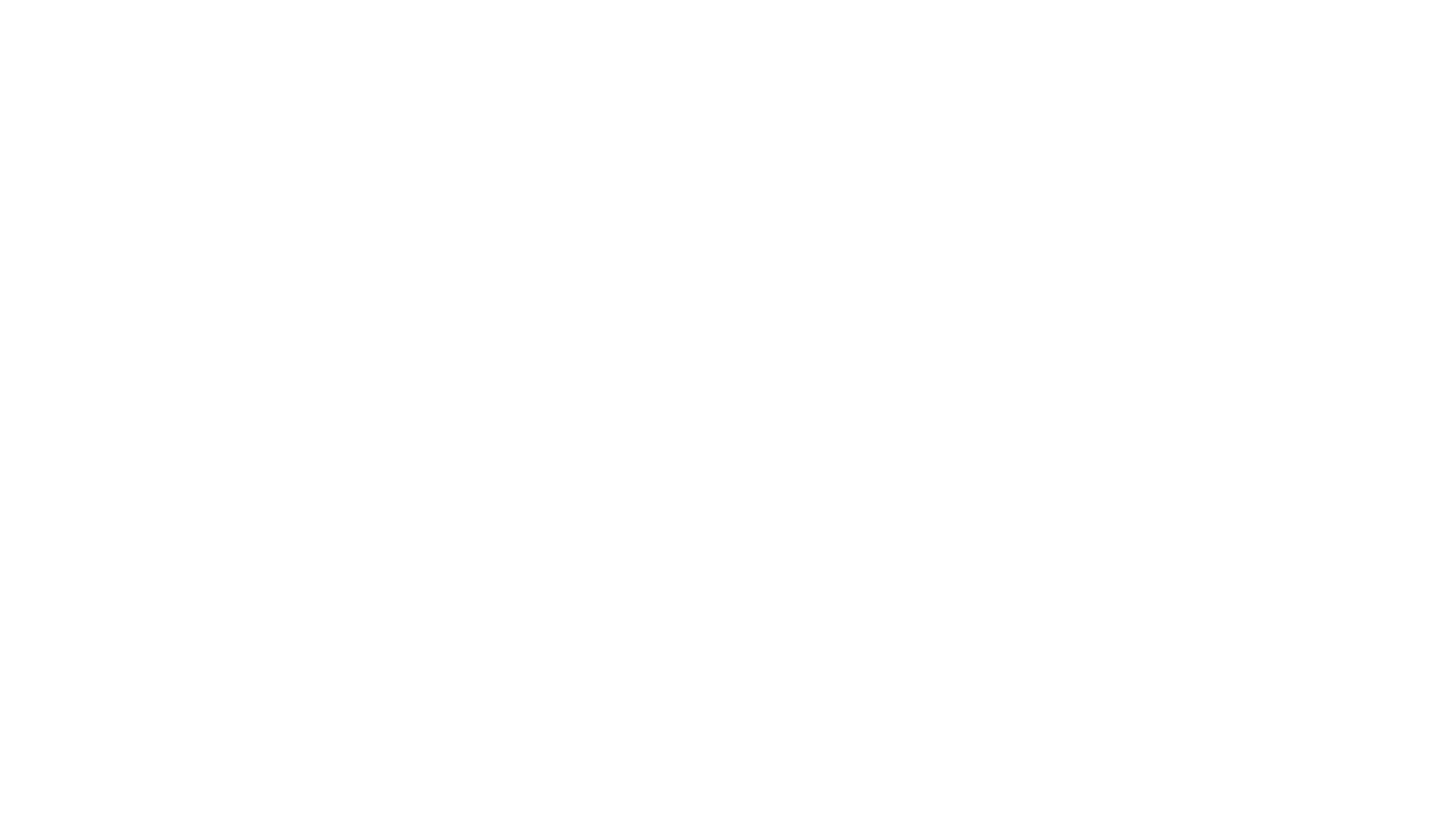 How does the ILS connect to things like databases and other eResources?
ERMS System Architecture
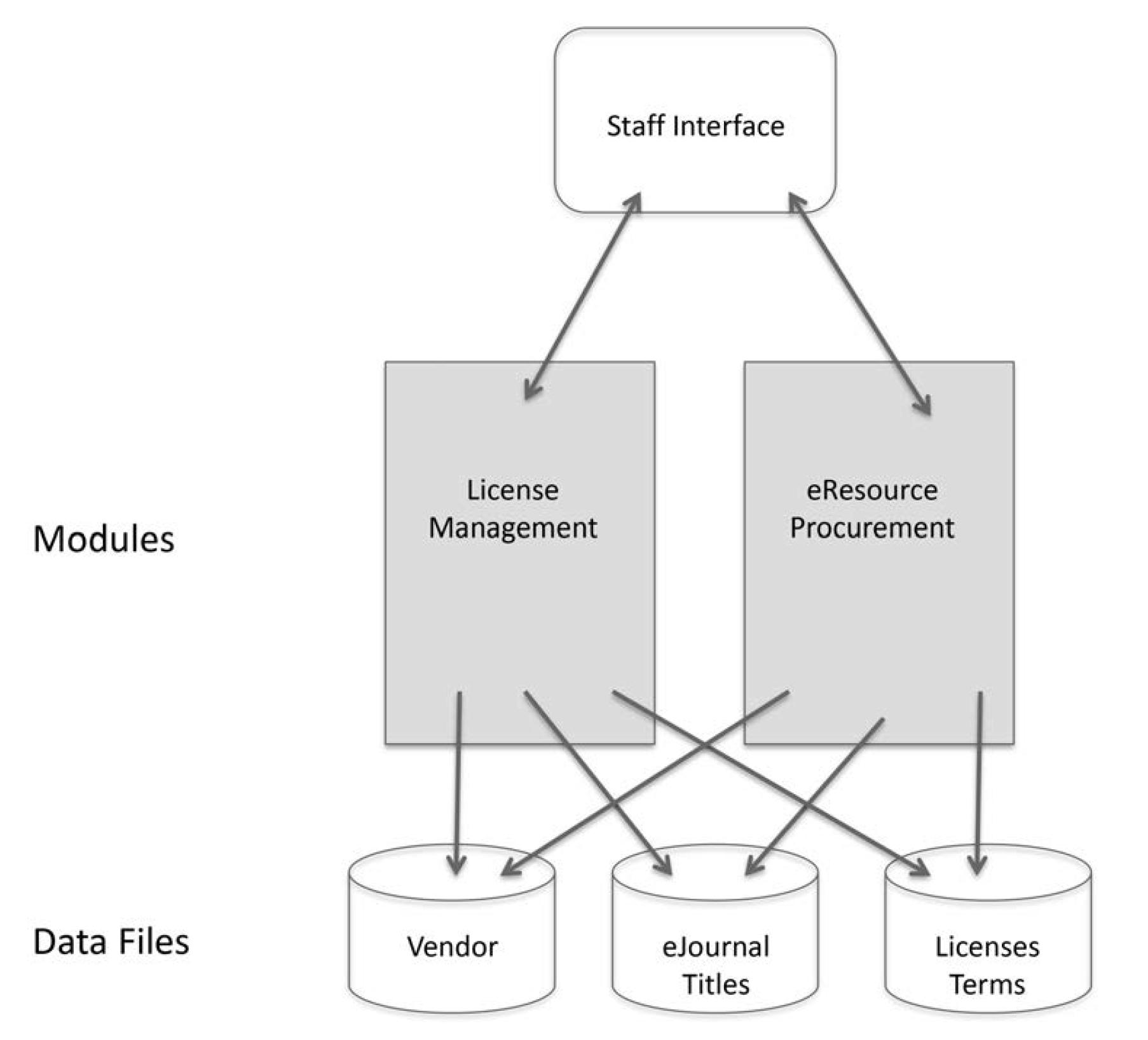 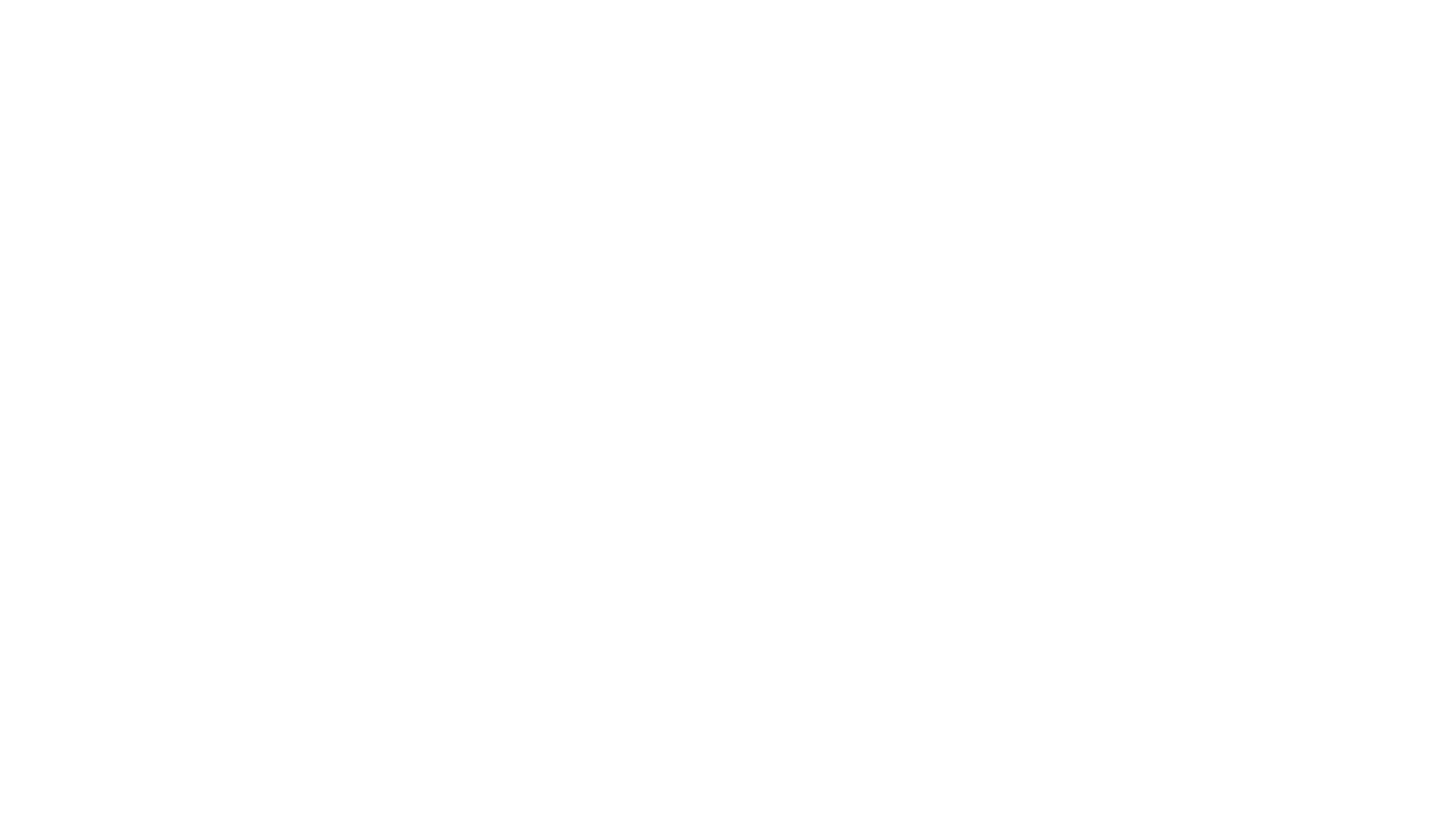 How does the ILS connect people to things in both the physical and digital worlds?
Discovery System Architecture
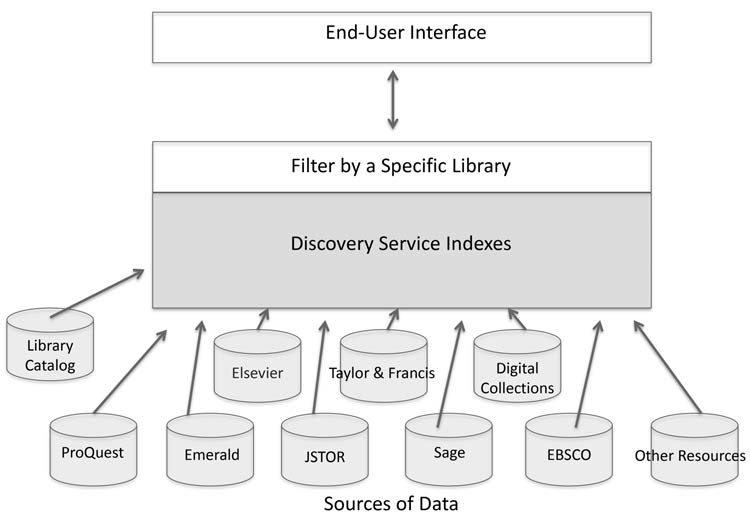 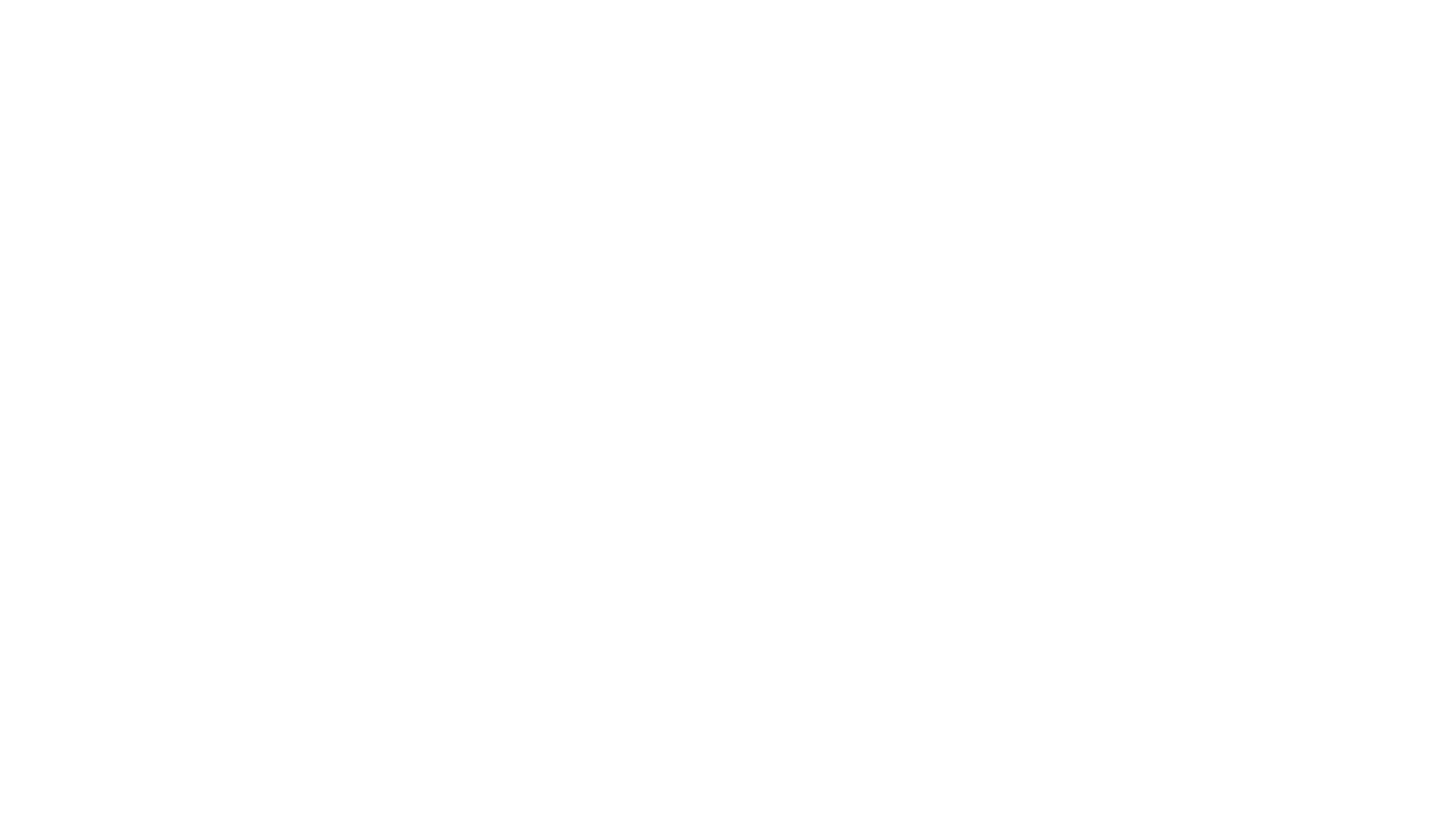 What we’ve called an ILS is beginning to evolve. What is a Library Services Platform (LSP)?
Library Services Platform Architecture
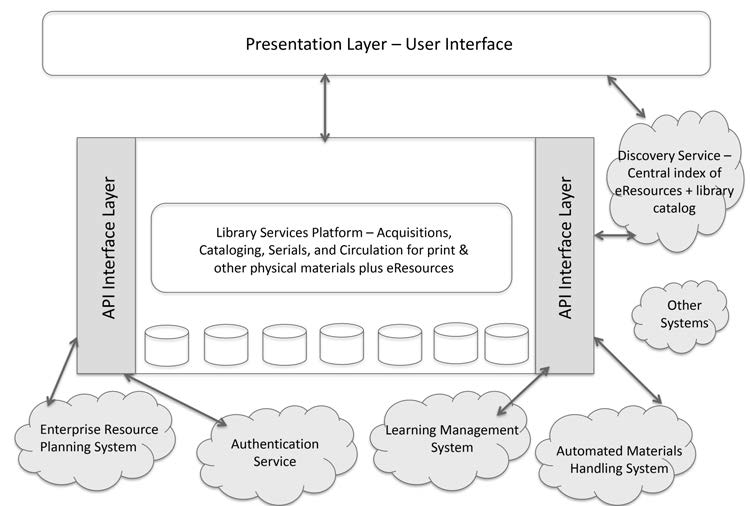 ILS vs LSP
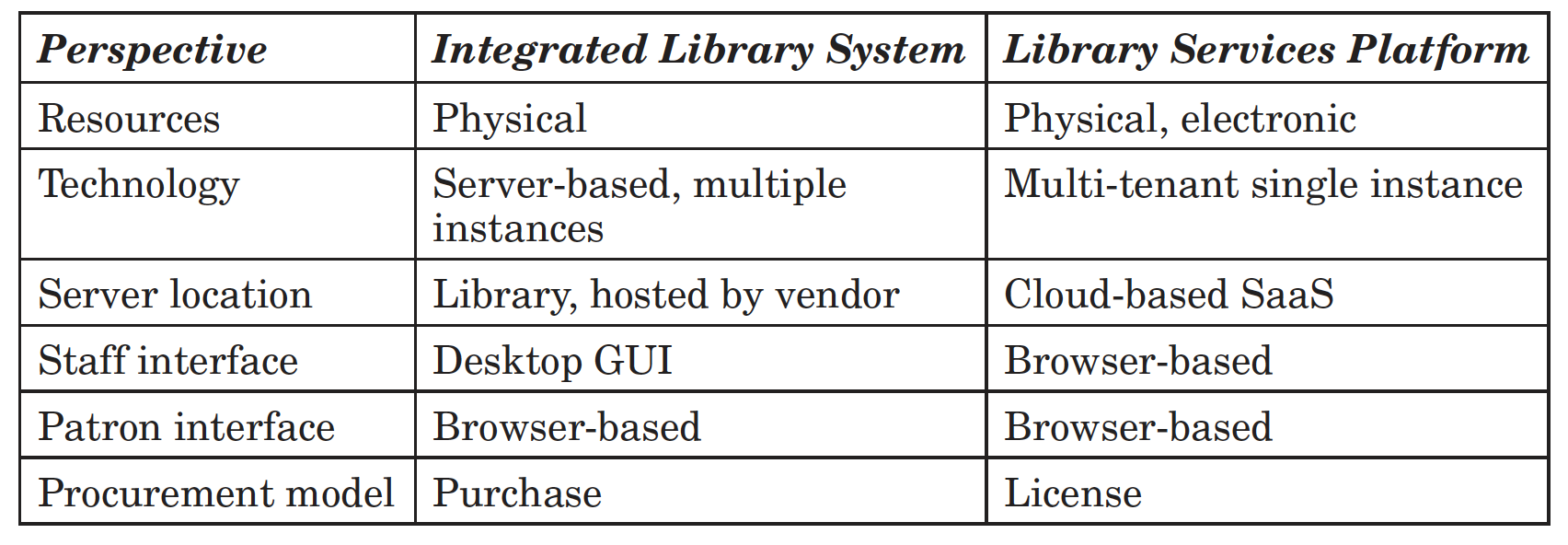 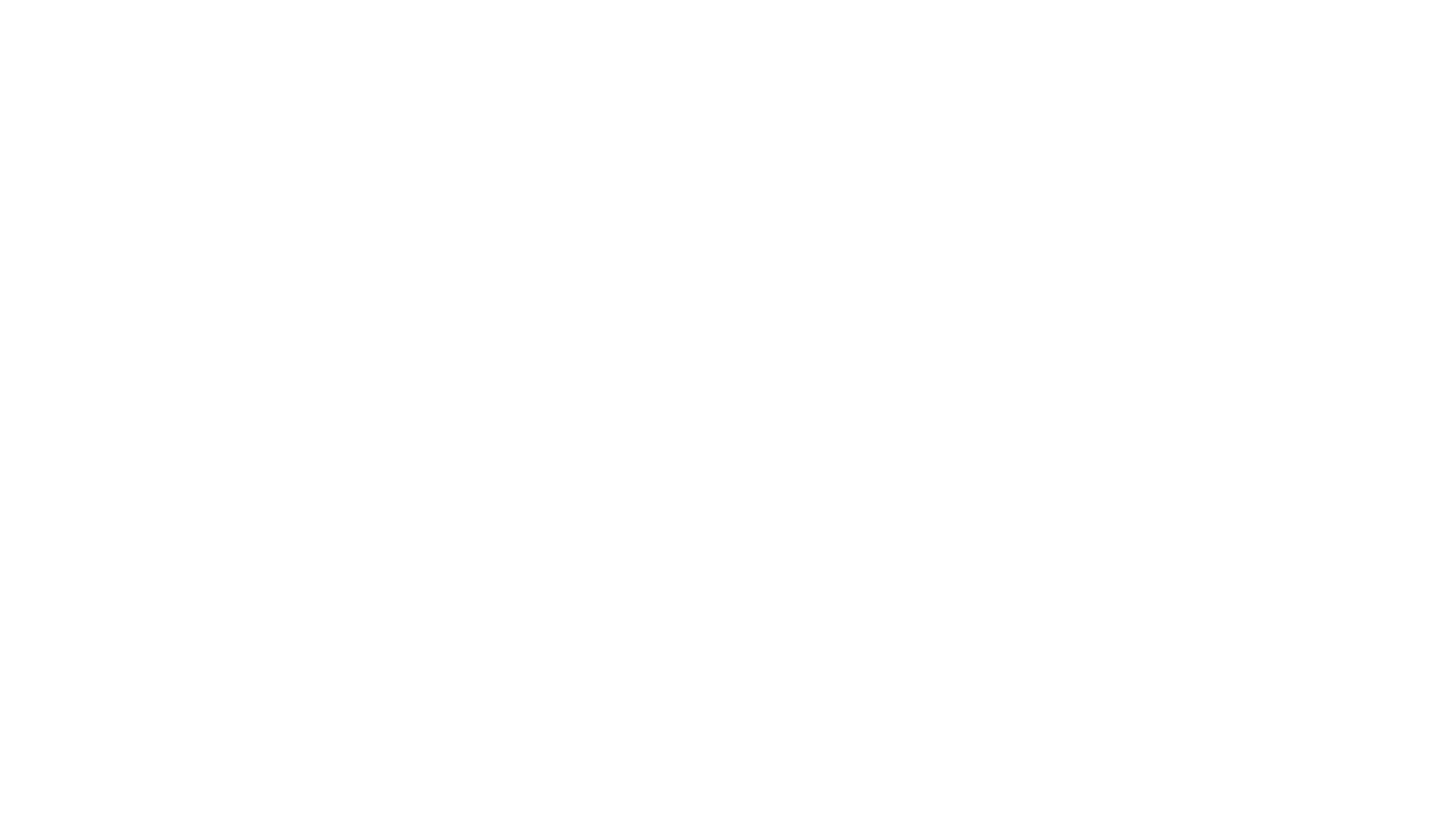 What is open-source software? It’s free, right?
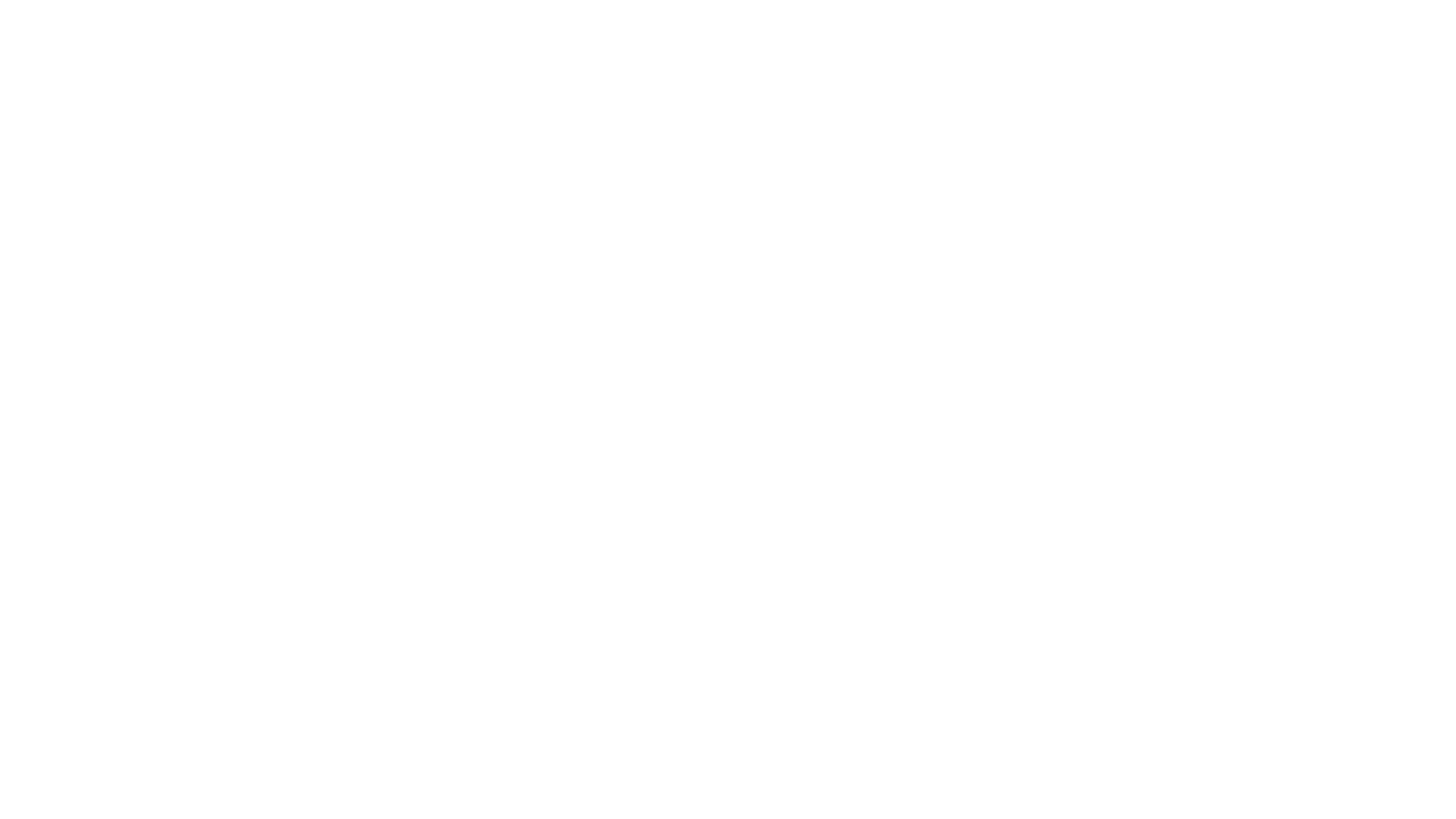 Open Source Software
Free redistribution
Accessible source code
Derived works
Integrity of author’s source code
No discrimination against people or groups
No discrimination against fields of endeavor
Distribution of license
License not specific to a product
License must not contaminate other software
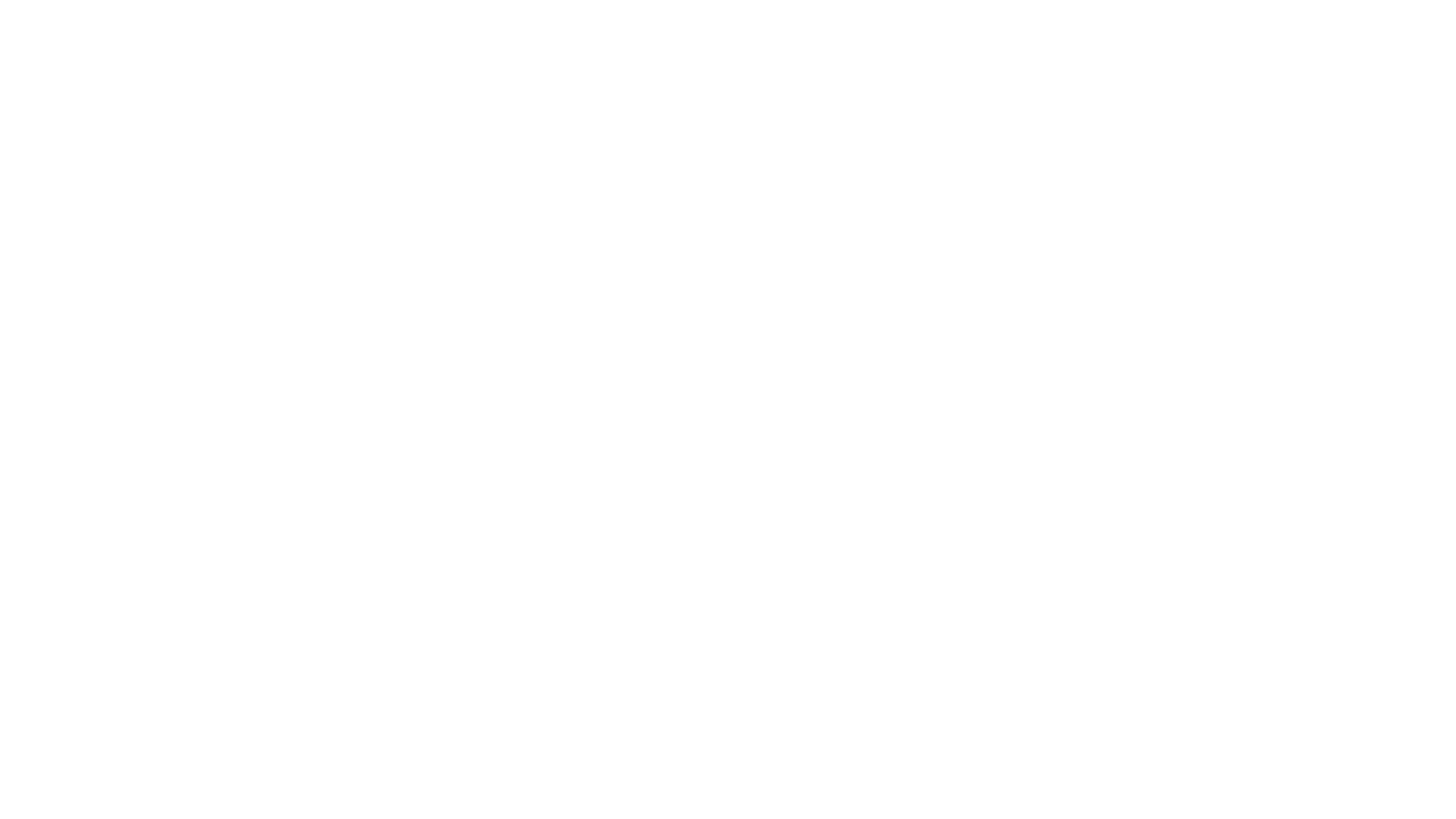 Library Open Source
Evergreen
Koha
FOLIO – Future of Libraries is Open
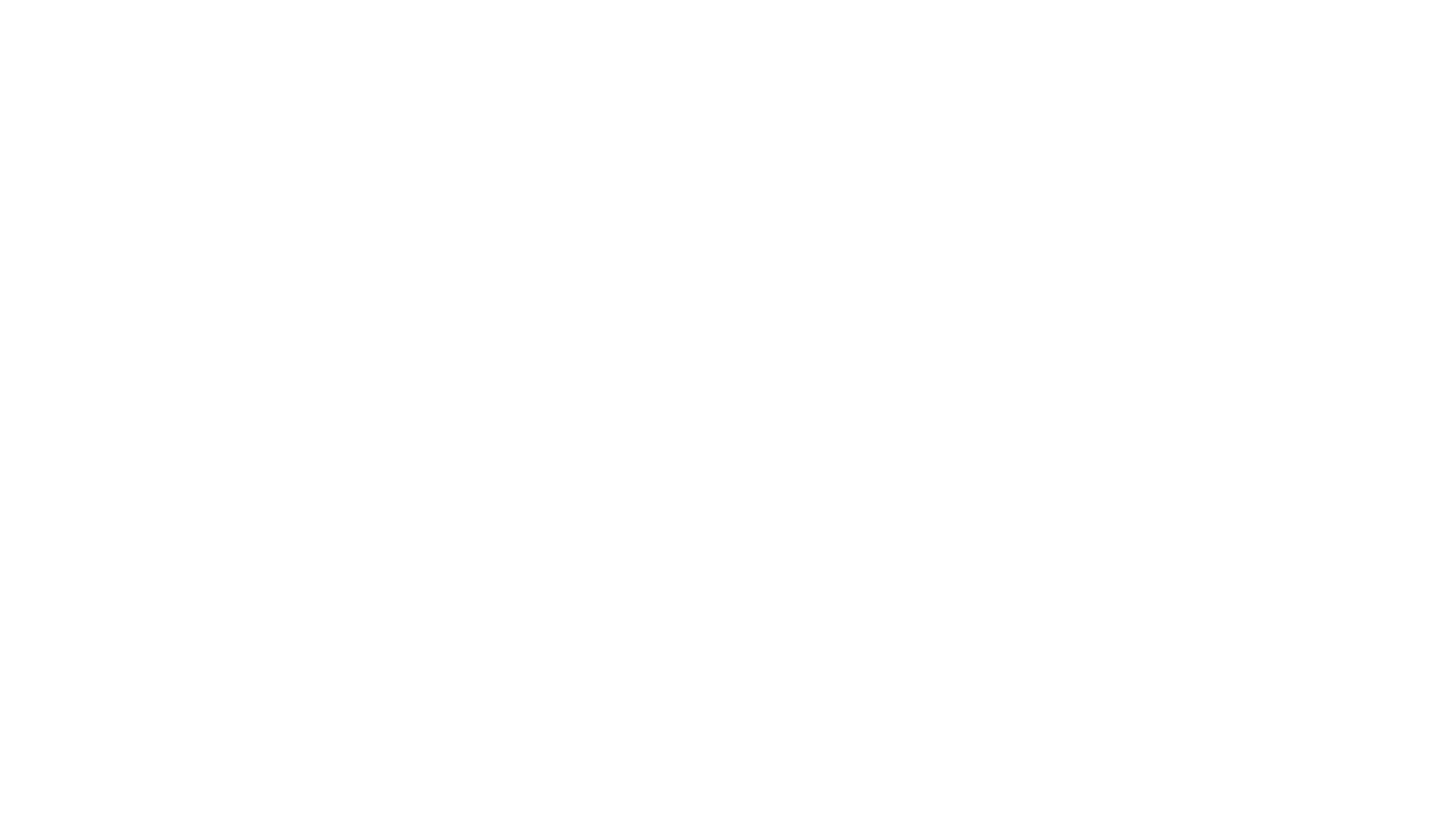 Let’s talk a little about the nuts and bolts of IT management, starting with data networks…
Optical Fiber Network Speeds
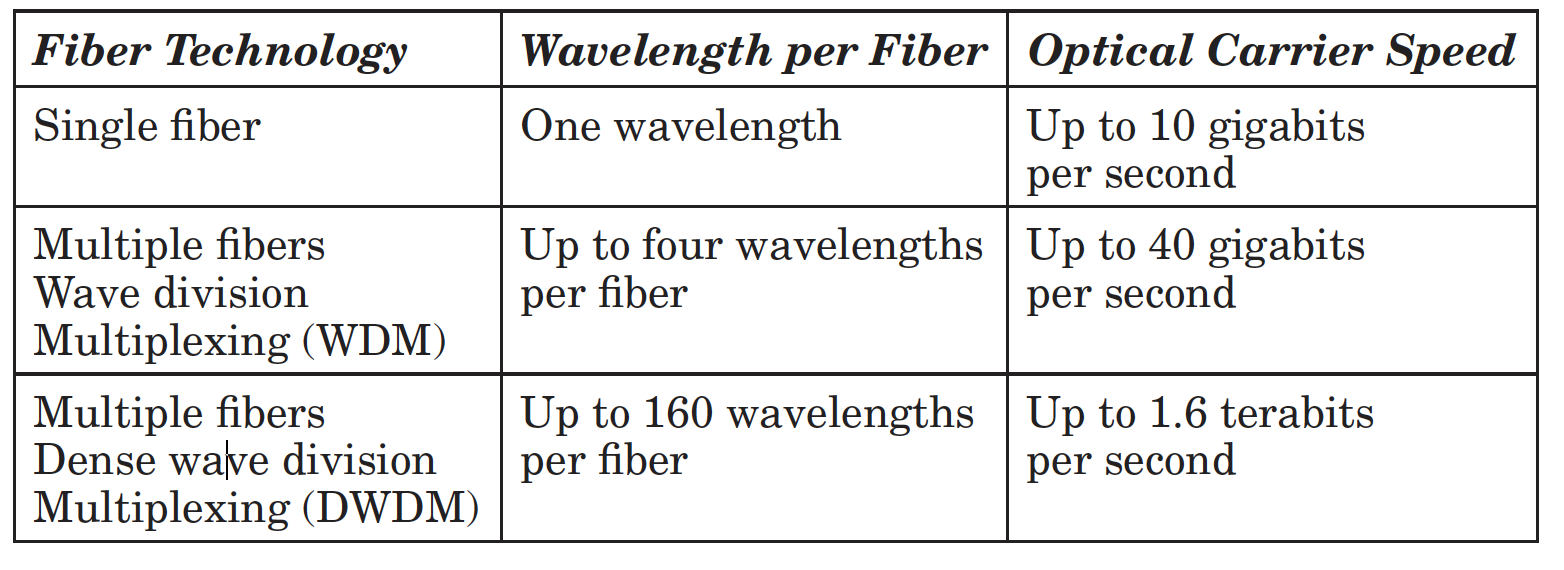 Network Infrastructure (LAN and WAN)
Technology Inventory
Computer Hardware (Desktop and Network Level)
Application Software
Technology Support
Staff Skills
Always have three digital copies of anything you really care about
Backup Rule of Three (3-2-1)
Use at least two types of backup media
At least one copy should be stored off- site
Security
Worms
Ransomware
Spam
Fake sites
Viruses
Trojan horse
Rootkits
Phishing
[Speaker Notes: Graphic: https://www.vectorhq.com/psd/chain-and-lock-psd-454154.]
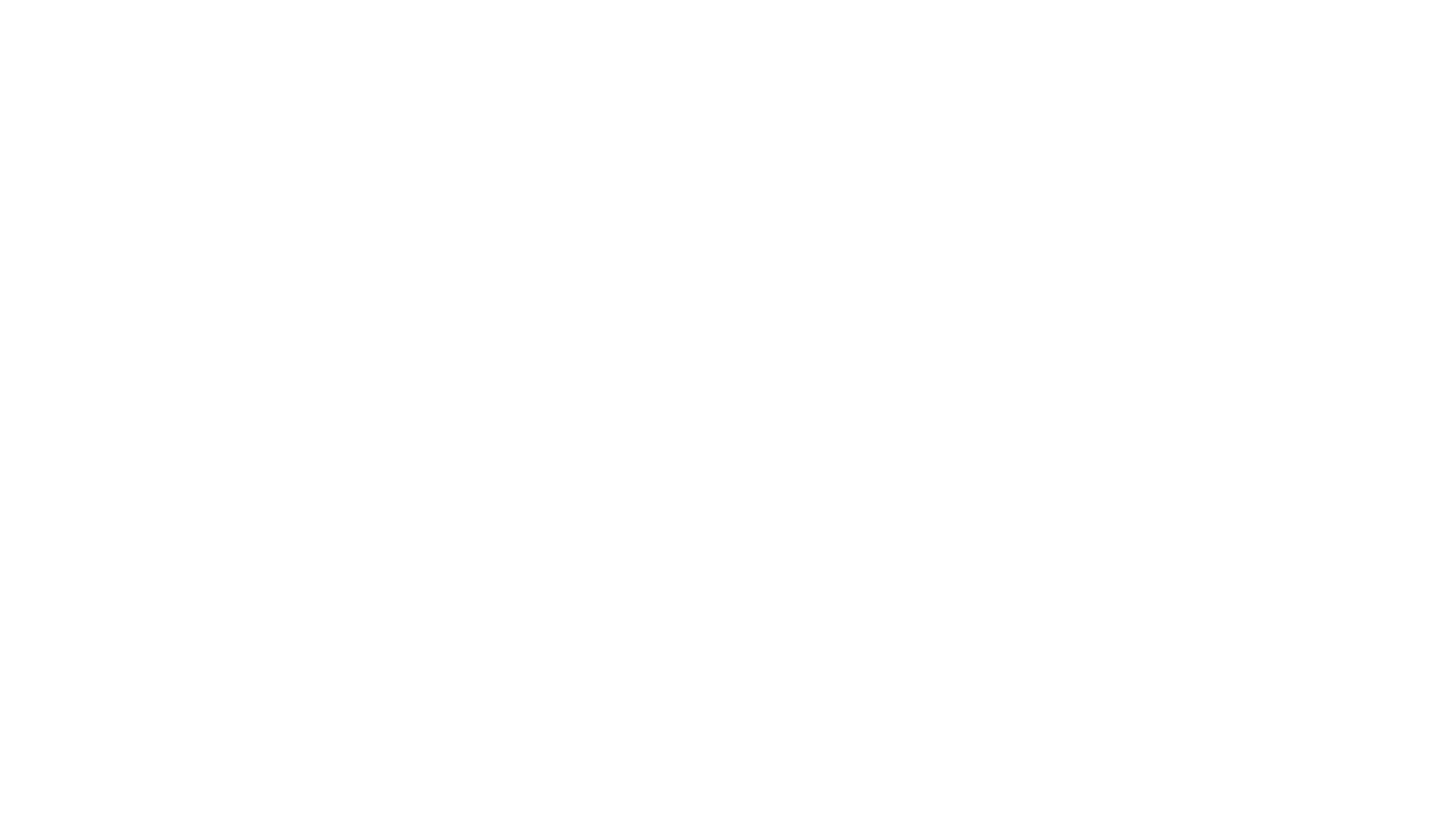 What things should library people think about when it might be time for a change of the core technology systems?
Reasons Libraries Choose to Migrate
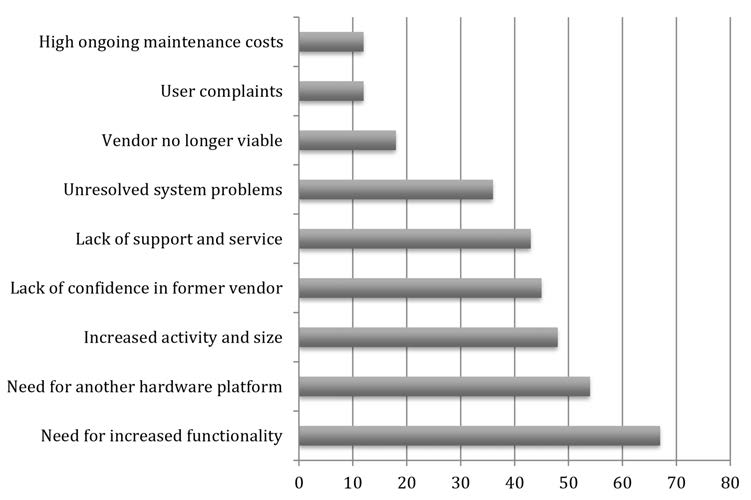 Options
In-house
Shared system
Cloud-Based Service
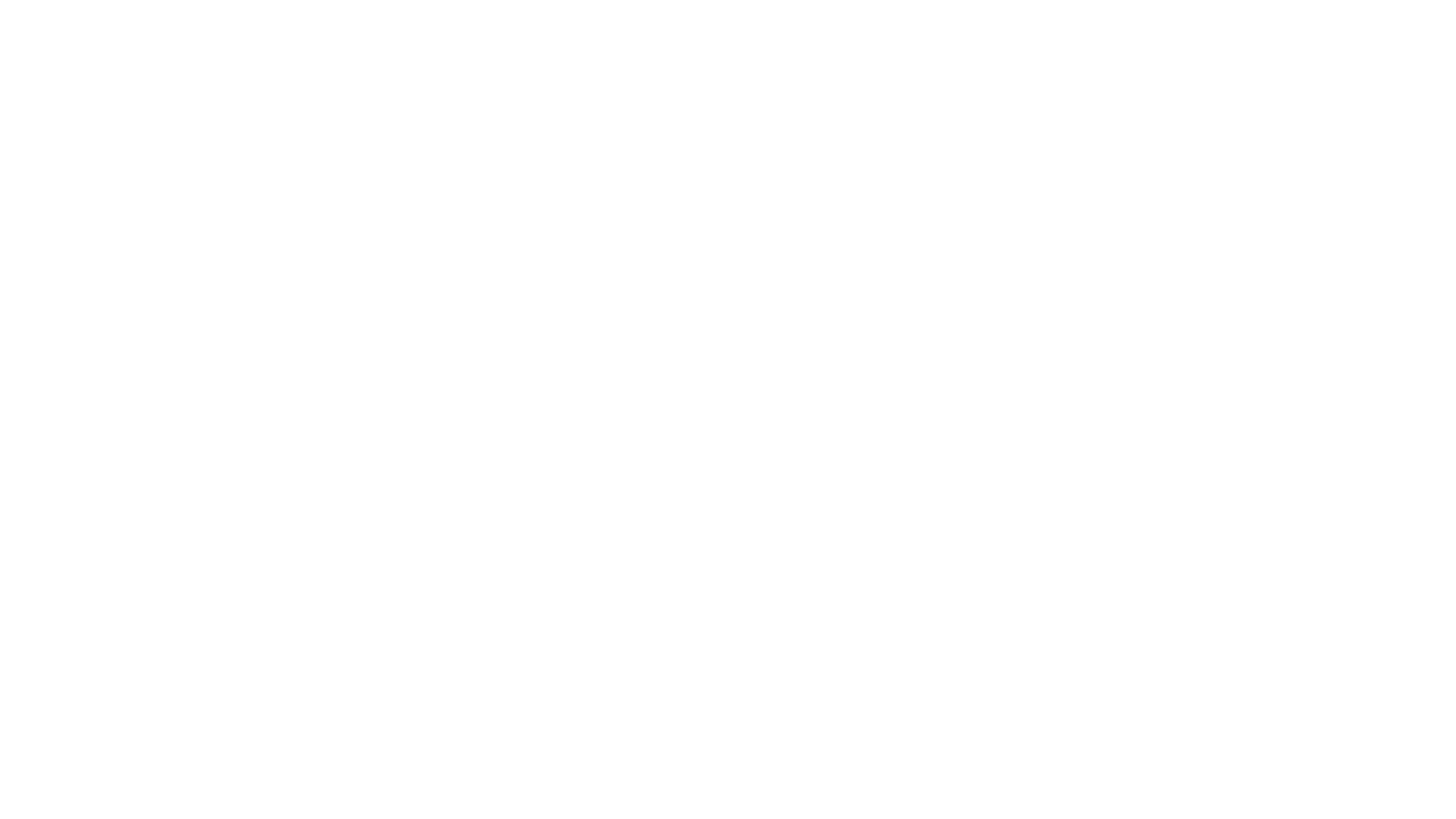 System Migration Topics
• Migration team
• Pre-migration decisions
• What data to migrate
• How to clean up data
• Whether the data should be enhanced
• How much testing should be done
• How to best phase in a migration
• How to train staff
• Why communication is vital
• Security issues
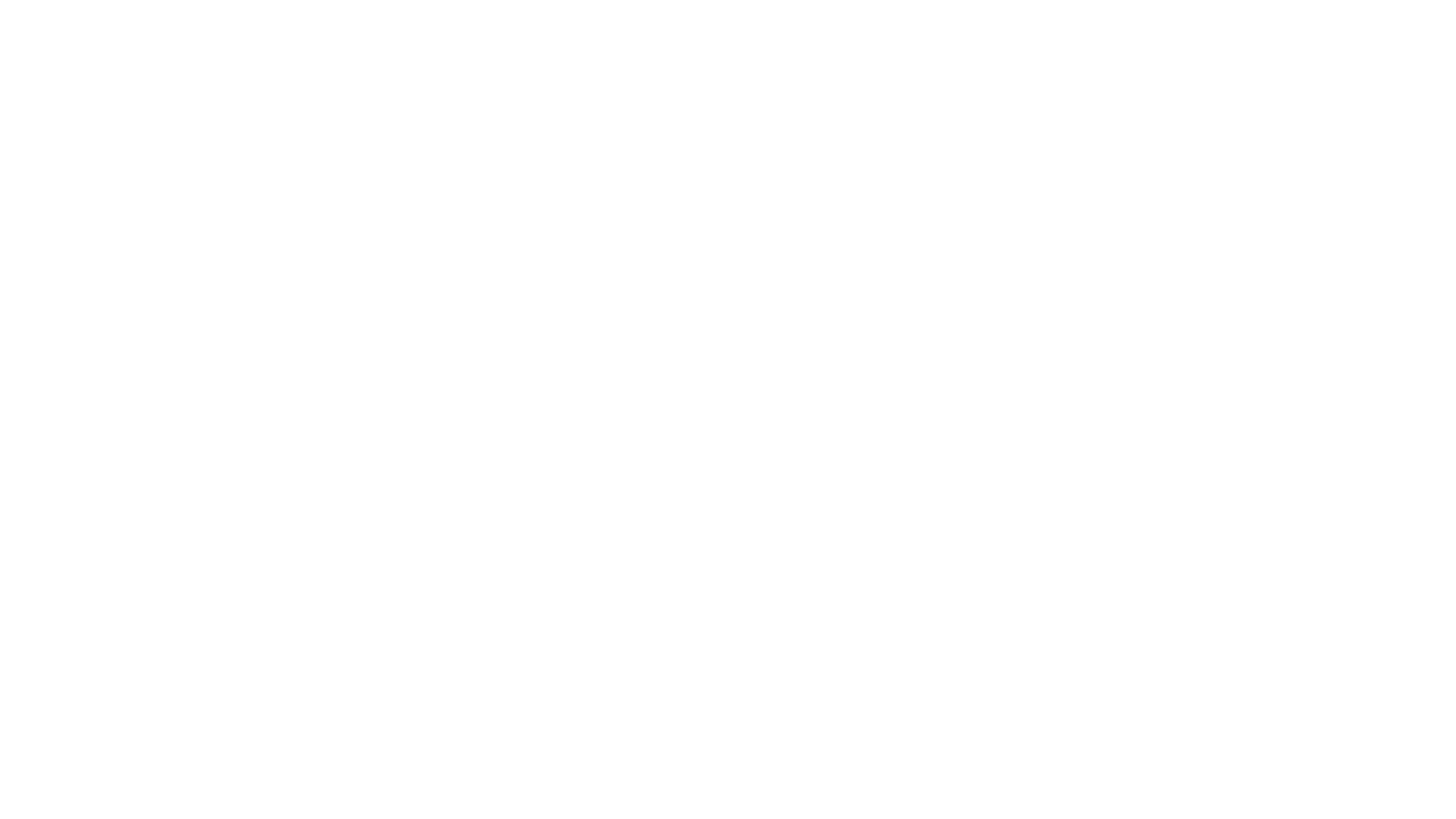 To Google Analytics or ….
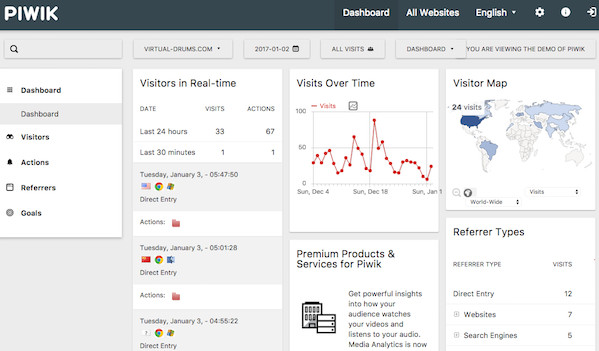 Open source analytics— Analog, Fathom,  Matomo, Piwik, Simple Analytics, W3Perl, and Wealizer
[Speaker Notes: **Please split into 3 slides and find logs for each type**
PIWIK picture from: https://www.cyberciti.biz/open-source/7-awesome-open-source-analytics-weblog-analysis-softwares/]
To Google Analytics or ….
Proprietary analytics— Angelfish, Mint, and Urchin
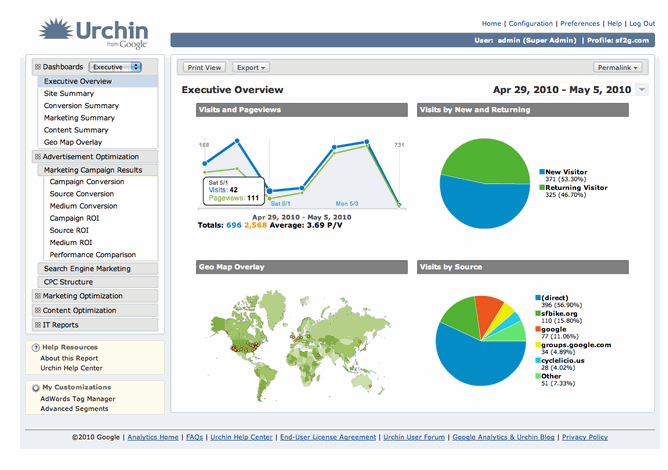 [Speaker Notes: **Please split into 3 slides and find logs for each type**]
To Google Analytics or ….
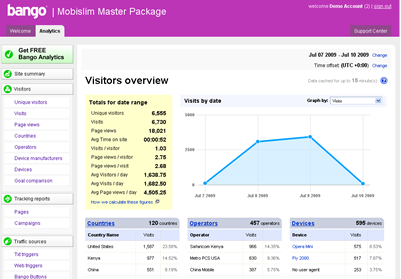 Hosted analytics software— Bango Mobile Web Analytics, ClickTale, and Quantcast
[Speaker Notes: **Please split into 3 slides and find logs for each type**]
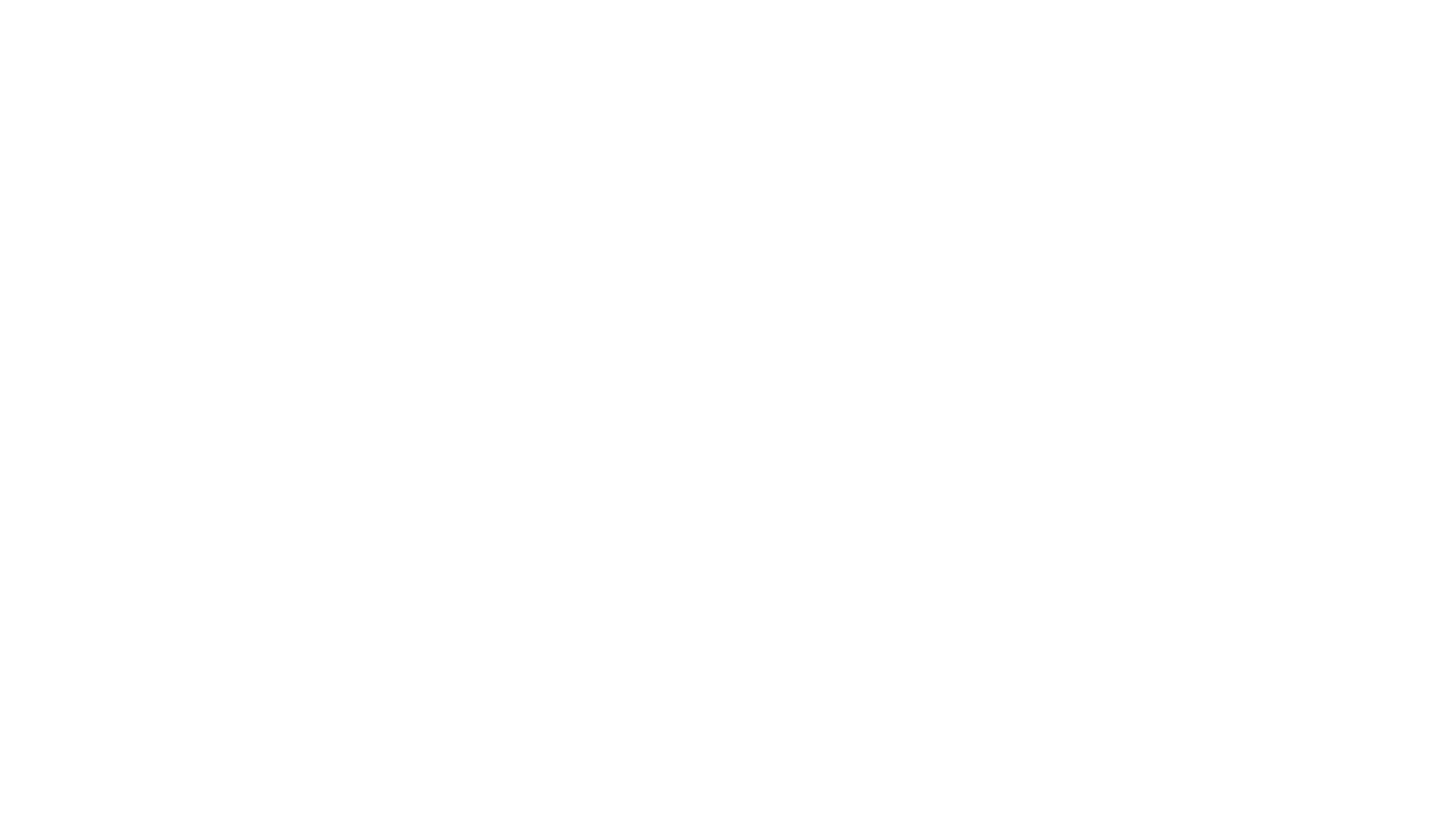 What are some useful methods to keep all this straight?
Axioms
Standards Are Critical; Recommended Practices Are Vital
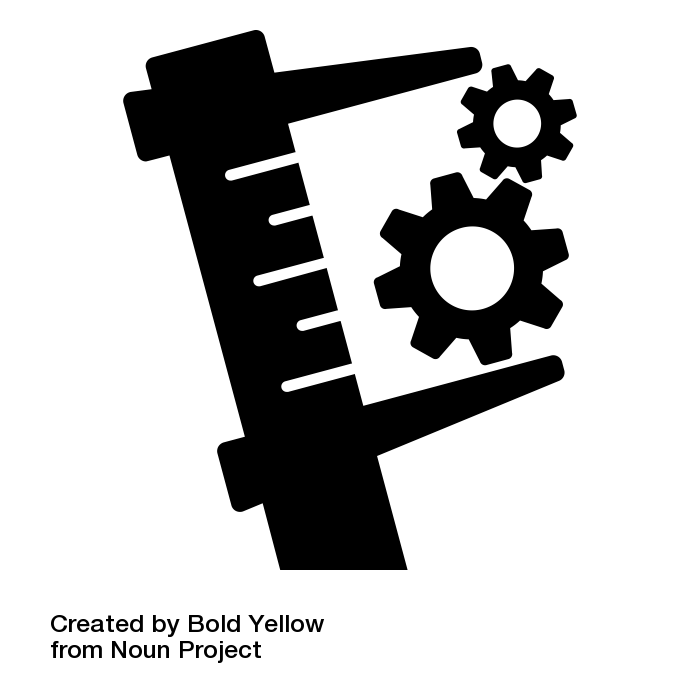 [Speaker Notes: Best practices by Bold Yellow from the Noun Project; Creative Commons CCBY]
Axioms
The Converted Data Are an Important Asset— If You Make Them Work Hard
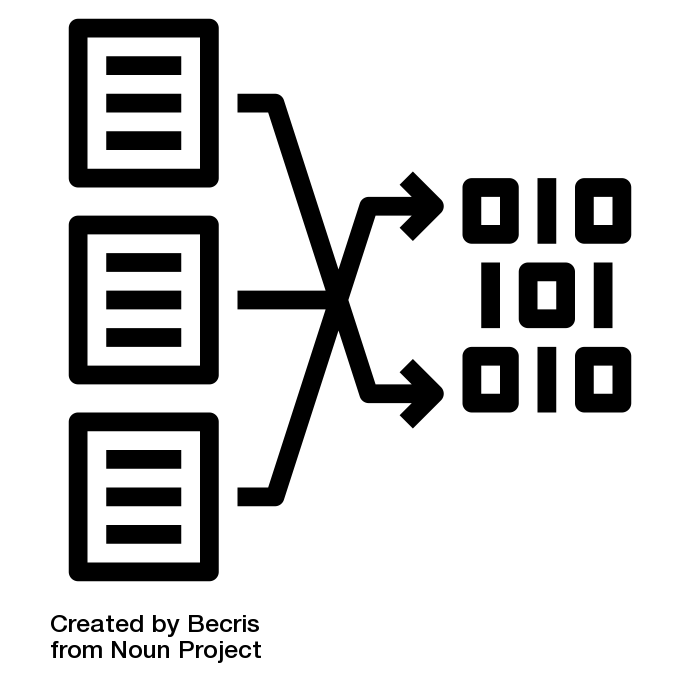 [Speaker Notes: Data transformation by Becris from the Noun Project; Creative Commons CCBY]
Axioms
Conversion, Maintenance, and Training Are Always Underestimated
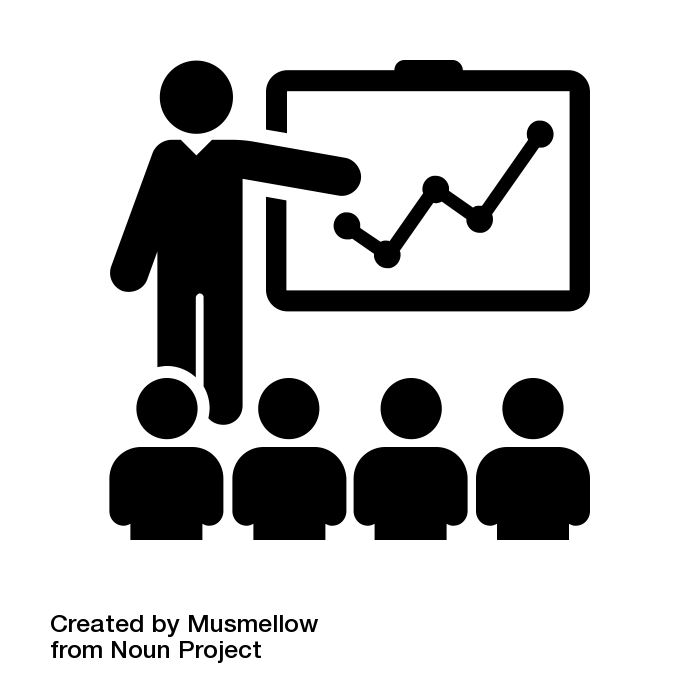 [Speaker Notes: training by Musmellow from the Noun Project; Creative Commons CCBY]
Axioms
Use of Technology Will Grow to Fill the Available Capacity
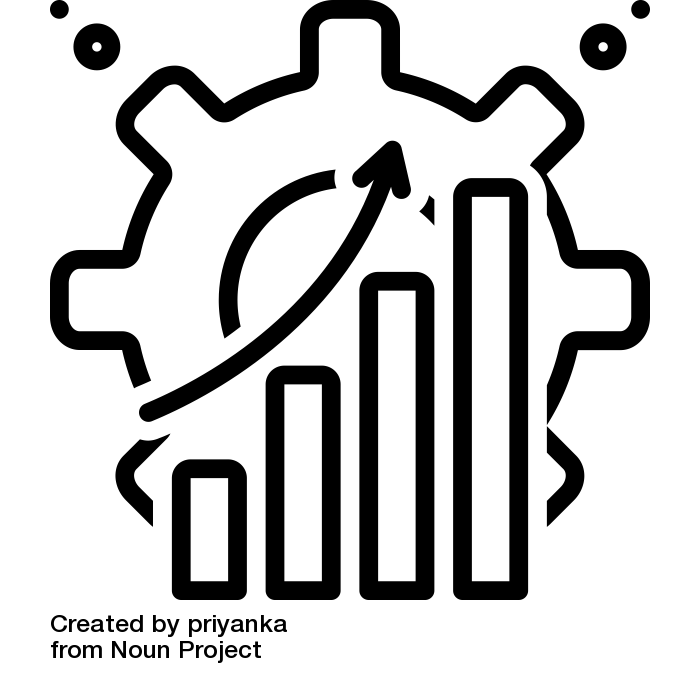 [Speaker Notes: efficiently by priyanka from the Noun Project; Creative Commons CCBY
Technology by Made x Made from the Noun Project; Creative Commons CCBY]
Axioms
Information Technology Is the Central Nervous System of Strategy
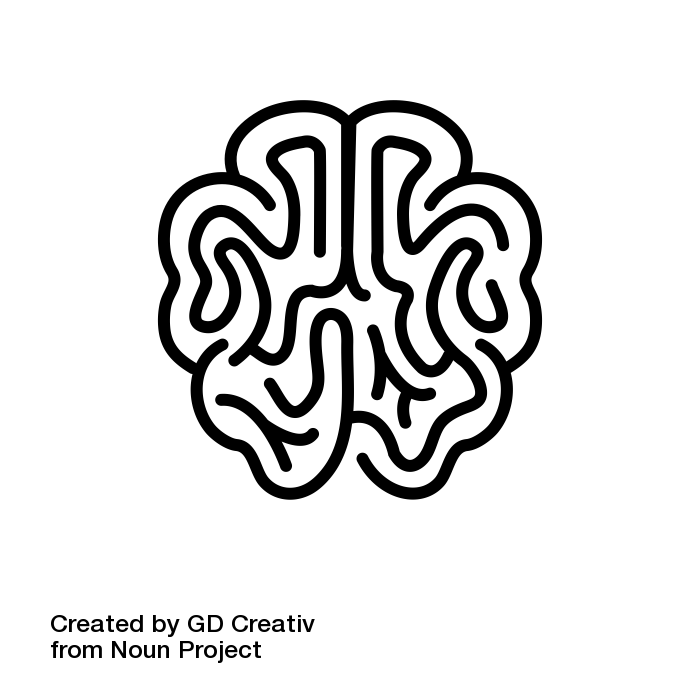 [Speaker Notes: strategy by GD Creativ from the Noun Project; Creative Commons CCBY]
Axioms
You Need Scalable Network Bandwidth
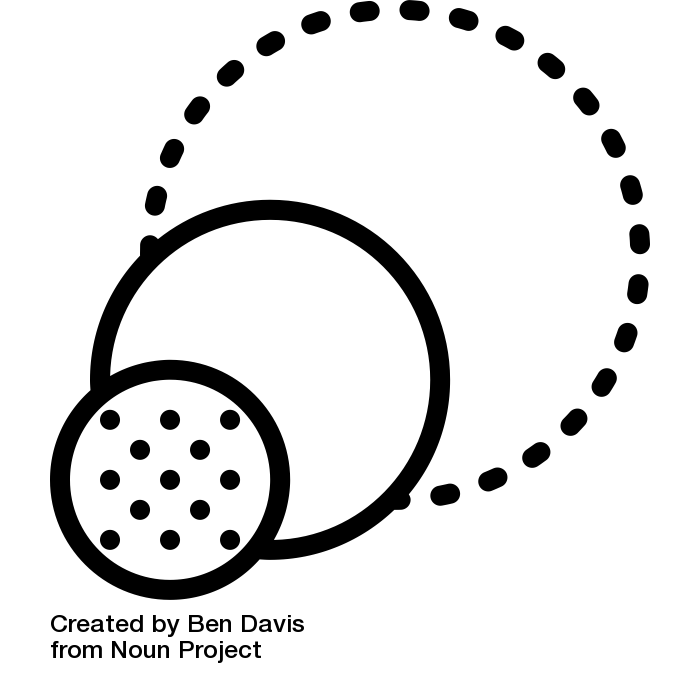 [Speaker Notes: Scale by Ben Davis from the Noun Project; Creative Commons CCBY]
Axioms
Support Costs for Technology Sources and Services Are a Significant Part of a Library’s Budget, Whether This Is Recognized or Not
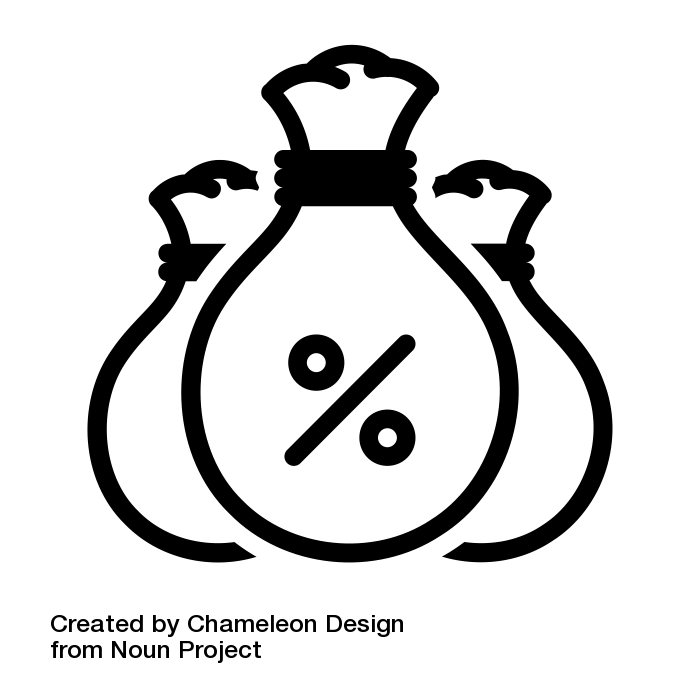 [Speaker Notes: budget by Chameleon Design from the Noun Project; Creative Commons CCBY]
Axioms
APIs Are Playing an Increasingly Important Role as Libraries Move to Embrace Web- Based Services
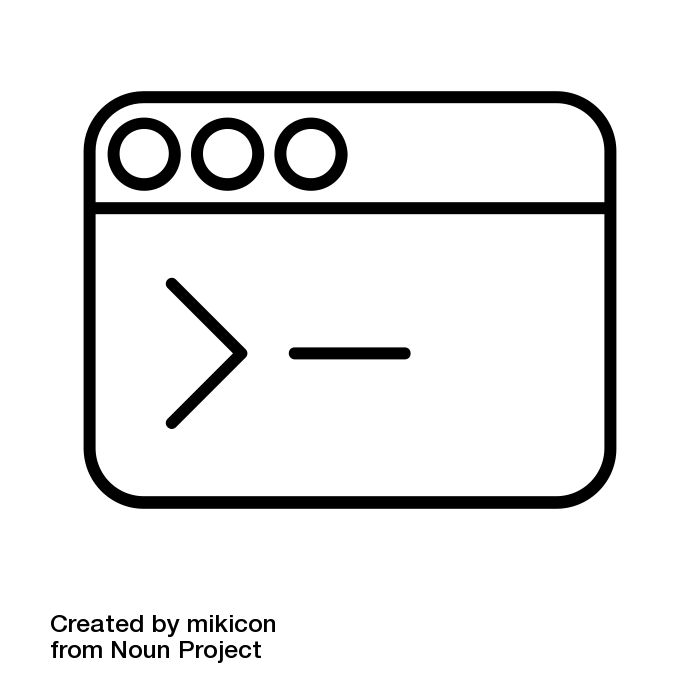 [Speaker Notes: API by mikicon from the Noun Project; Creative Commons CCBY]
Axioms
We Live in a Network- Centric World
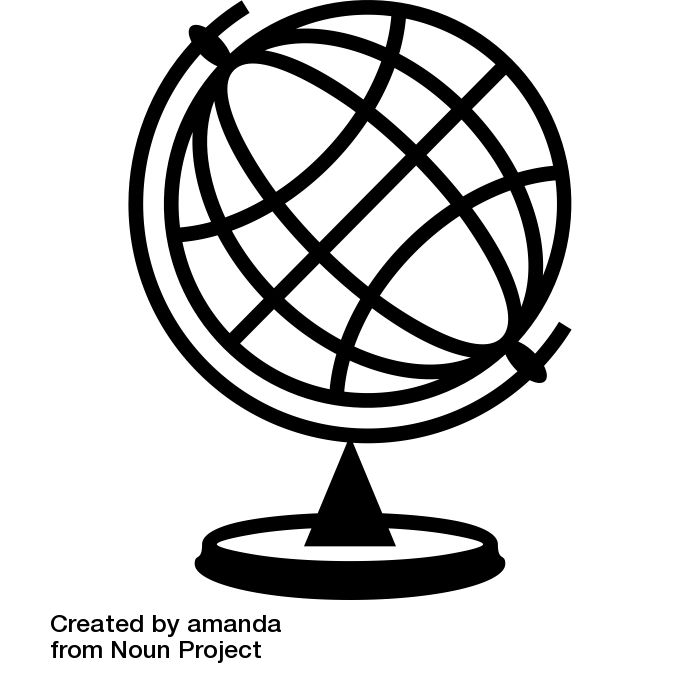 [Speaker Notes: Globe by amanda from the Noun Project; Creative Commons CCBY]
Axioms
A Library’s Information Technology Budget Should Be Sizable
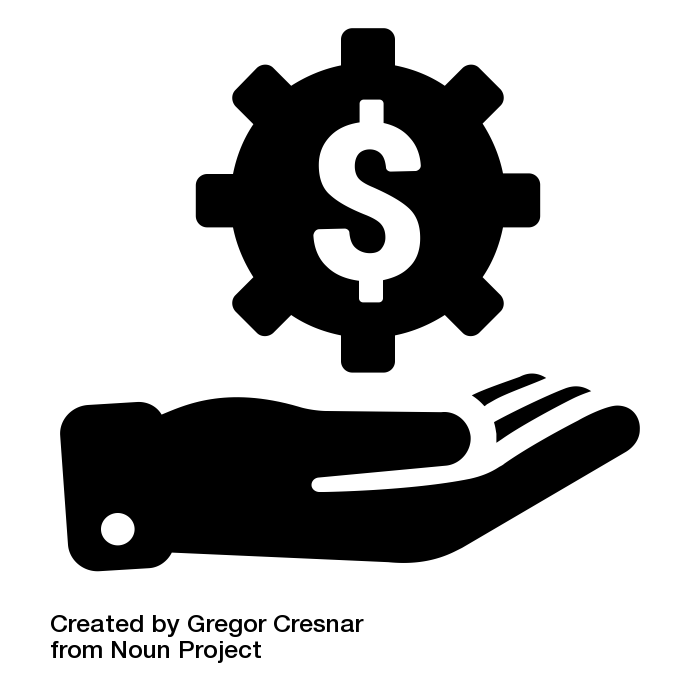 [Speaker Notes: Pricing by Gregor Cresnar from the Noun Project; Creative Commons CCBY]
The Adding Value Diamond
Joseph R. Matthews.  Adding Value in Libraries, Archives, and Museums:Harnessing the Force That Drives Your Organization’s Future
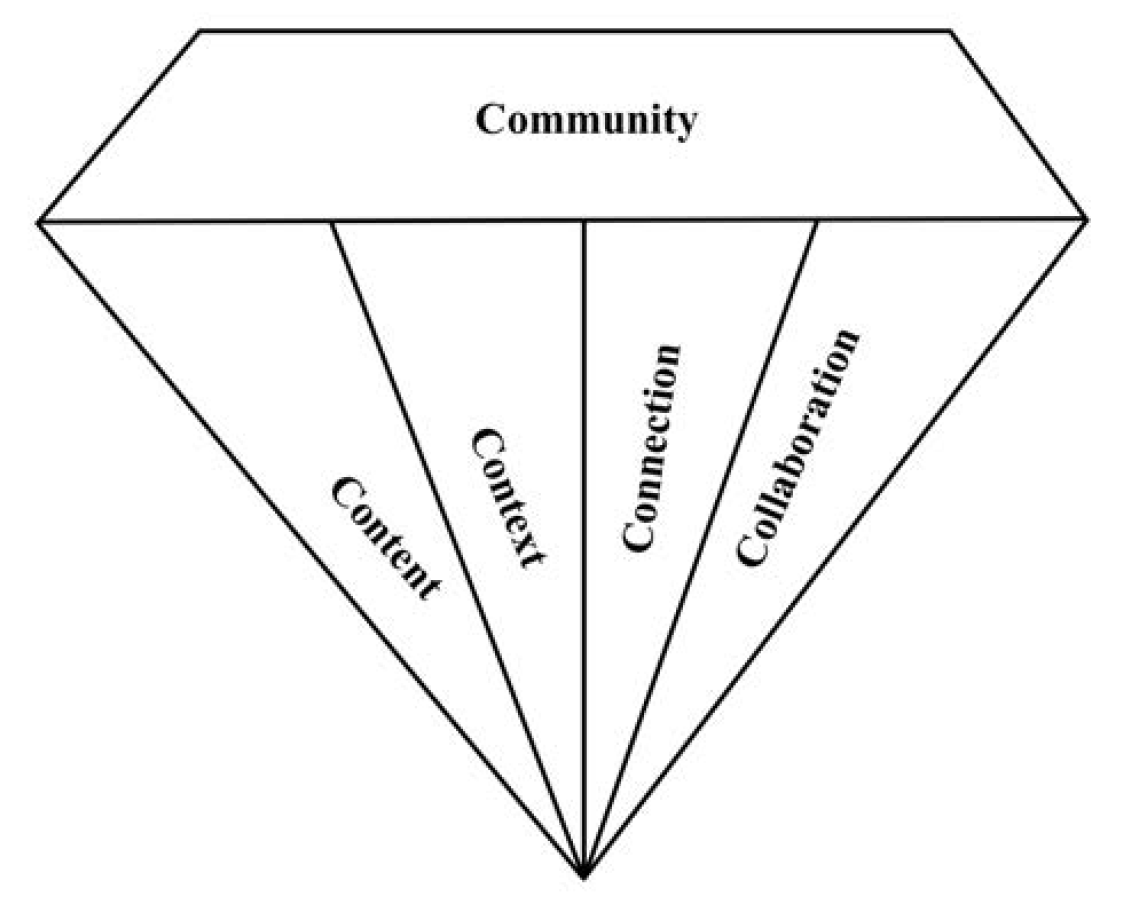 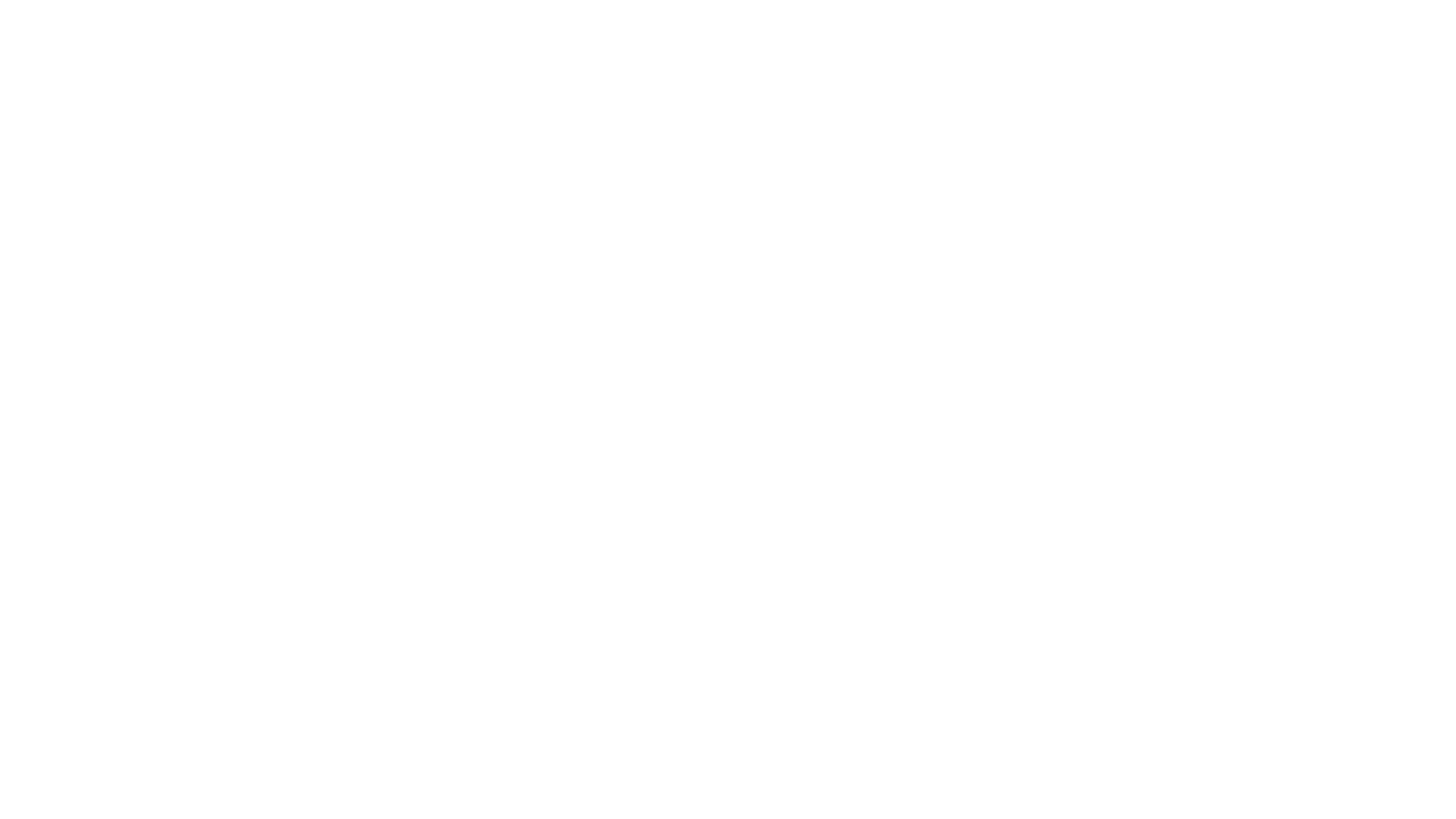 Questions
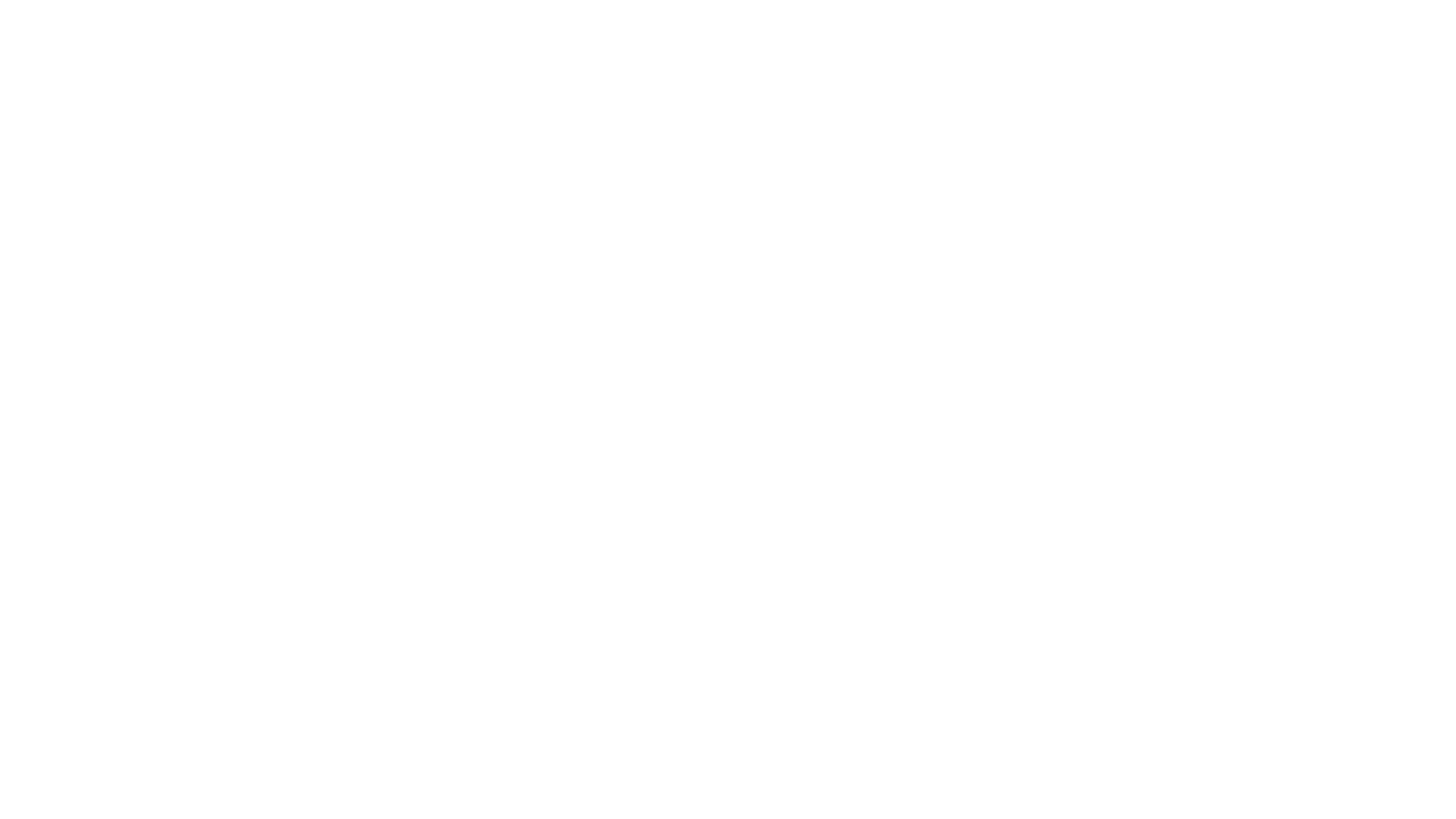 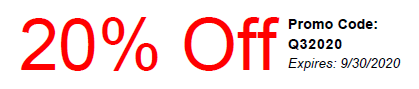 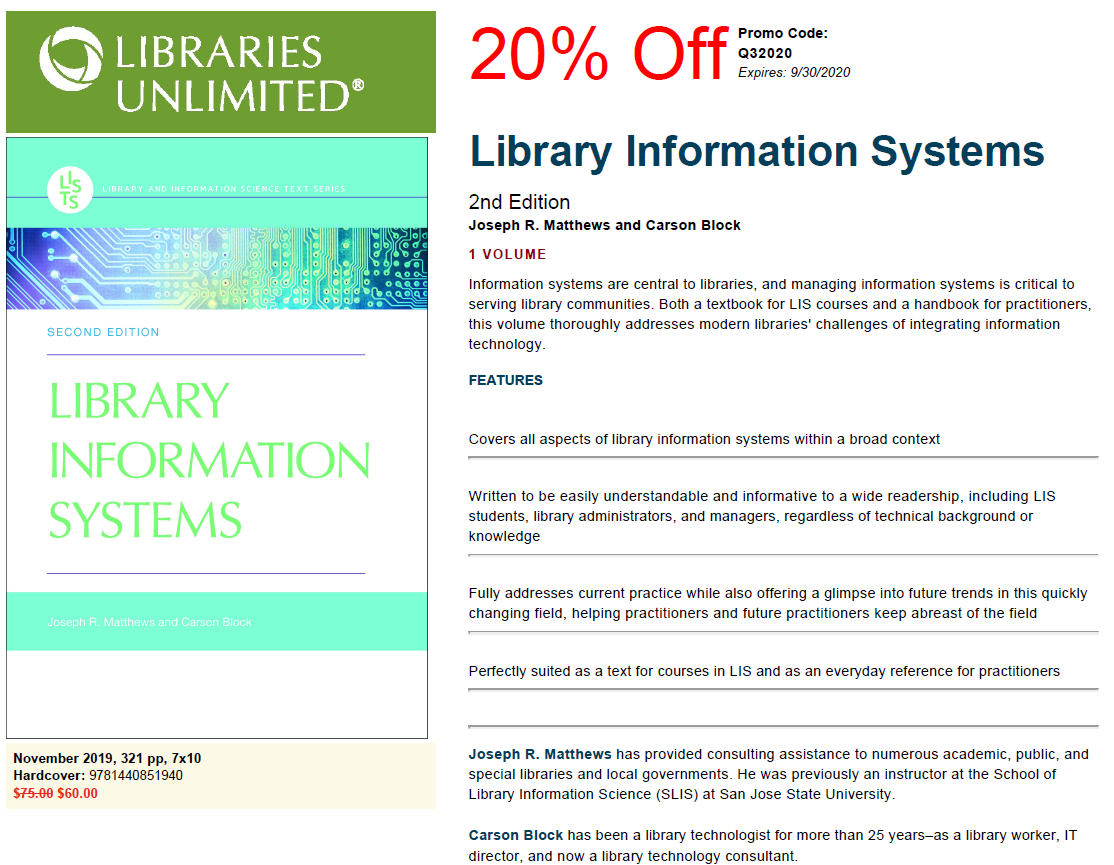 Discount at abc-clio.com